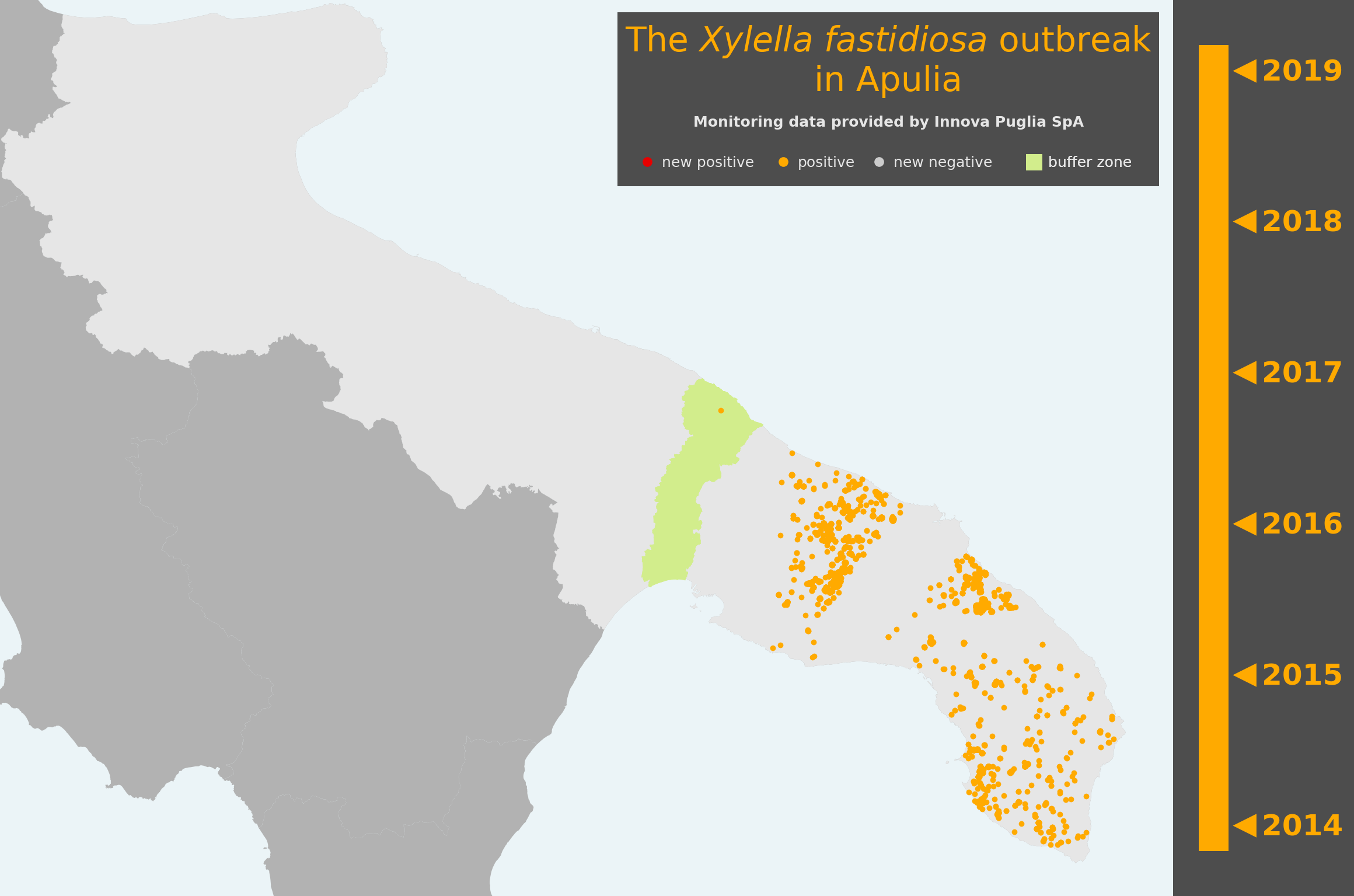 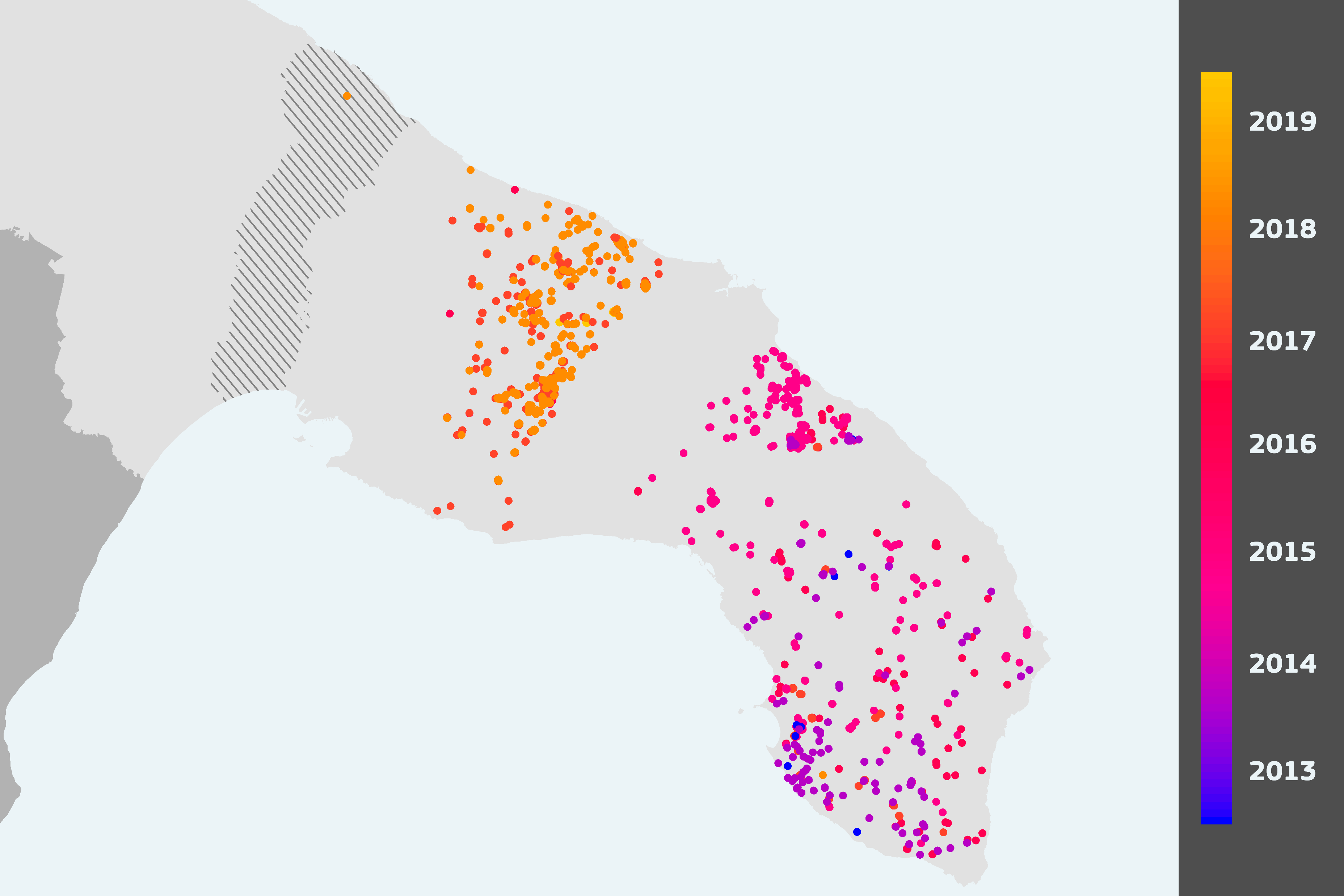 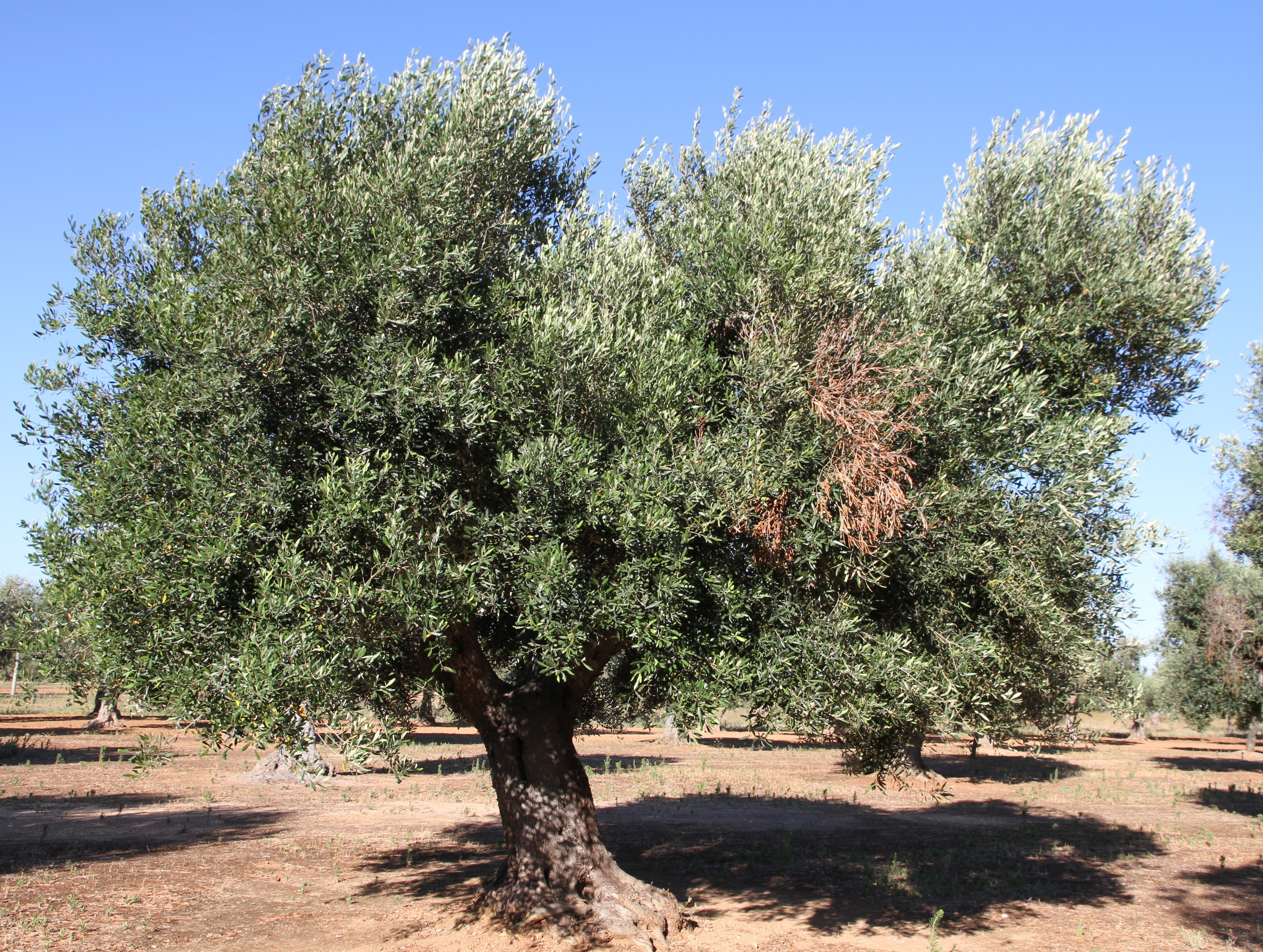 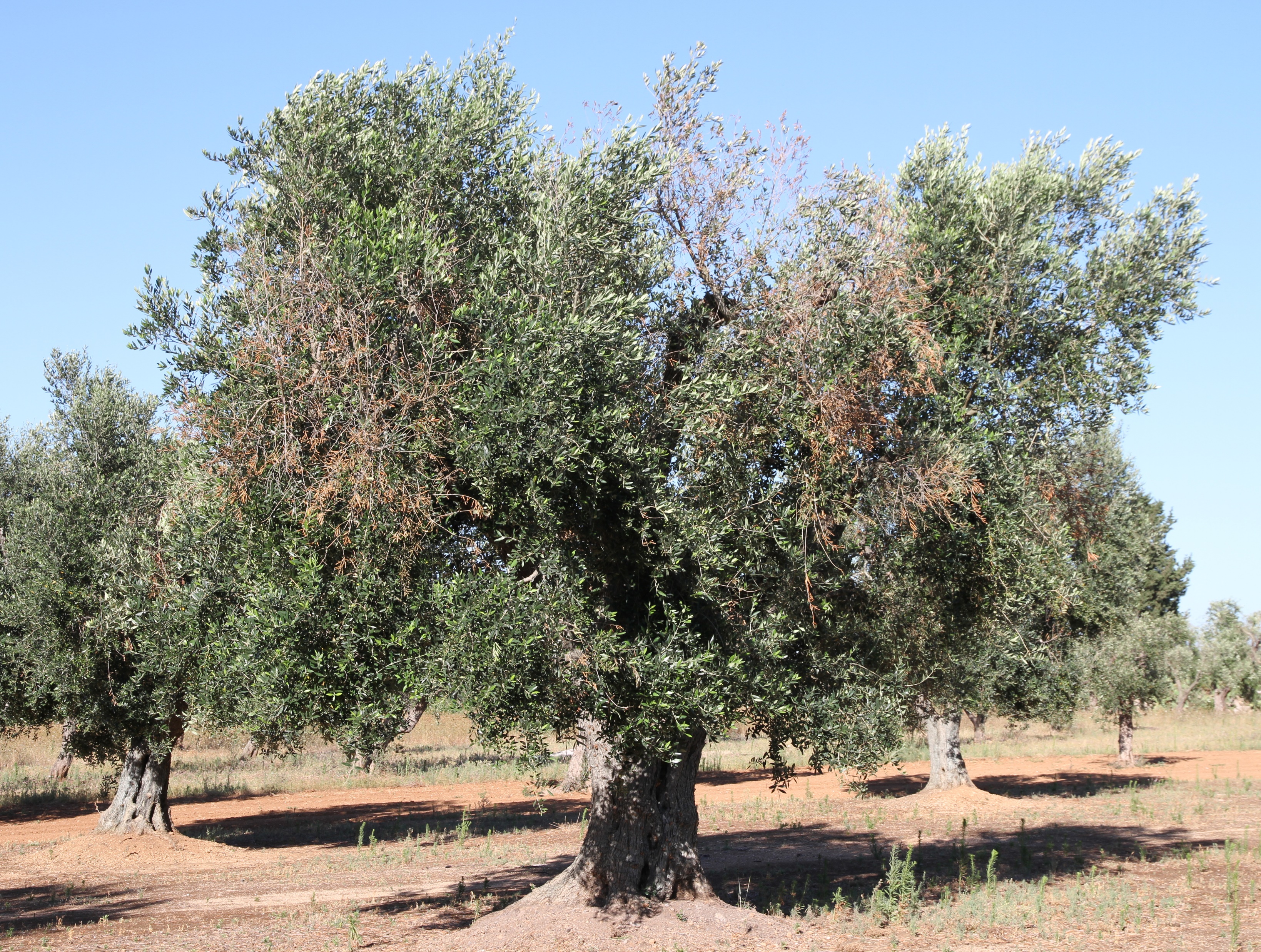 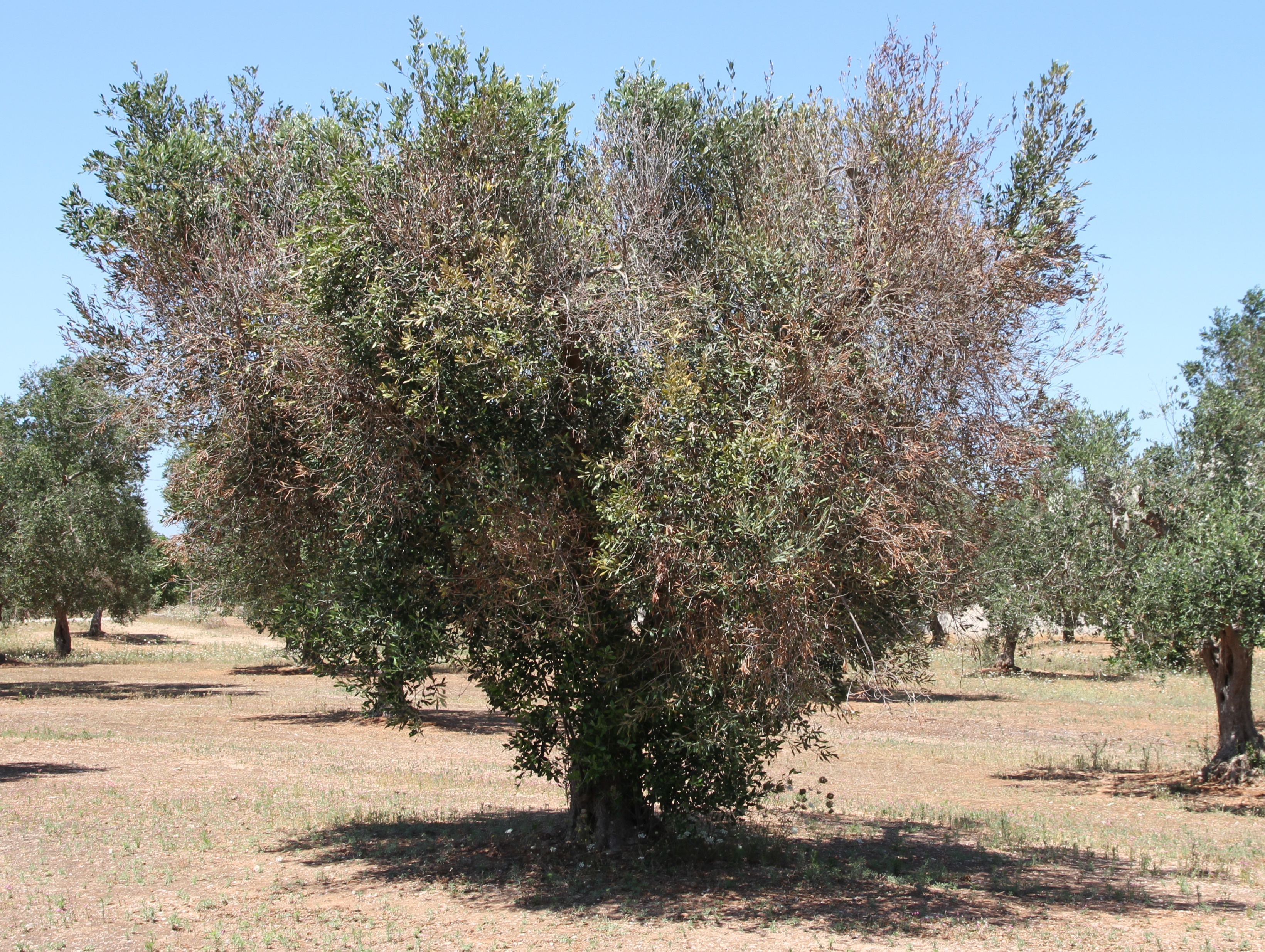 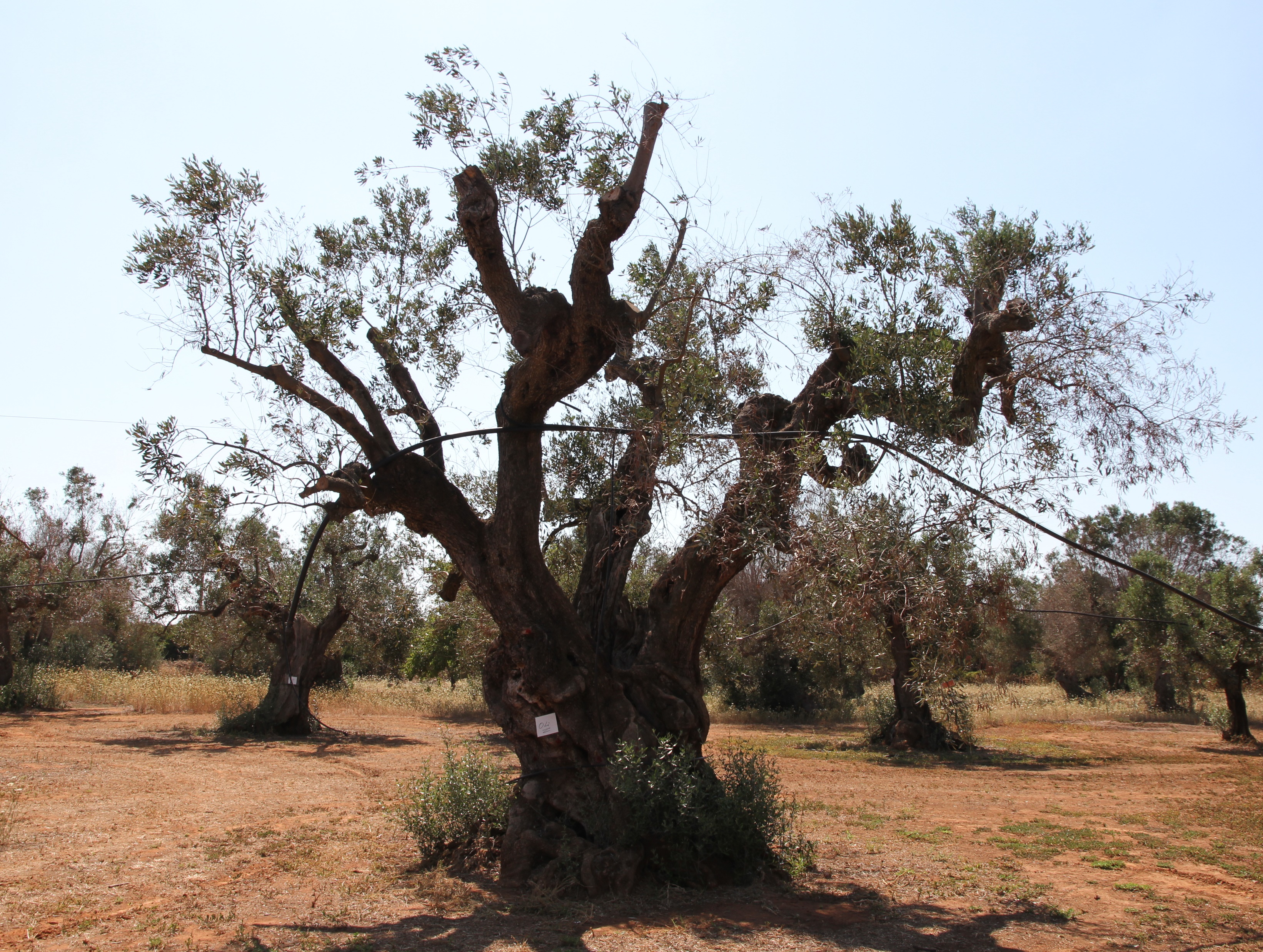 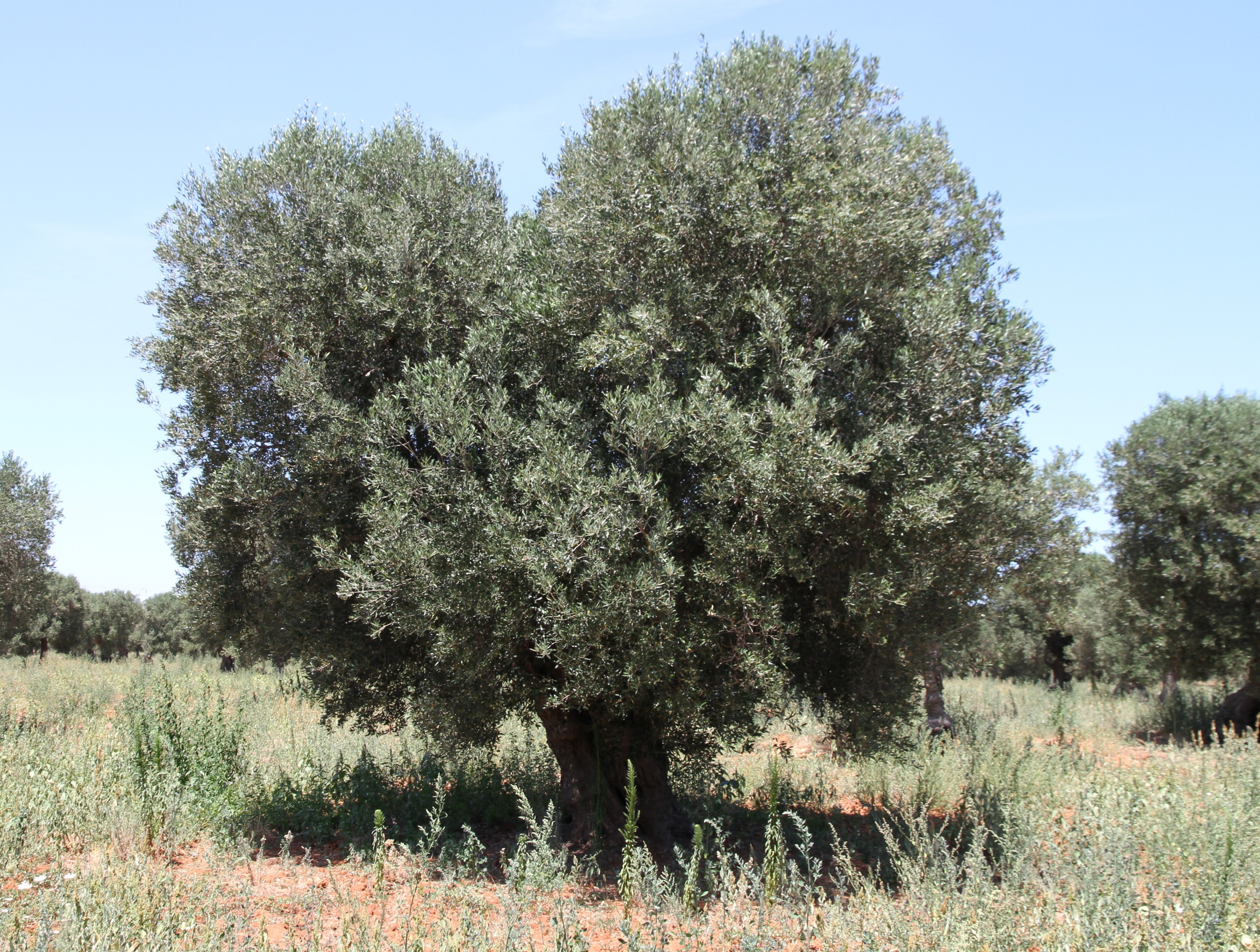 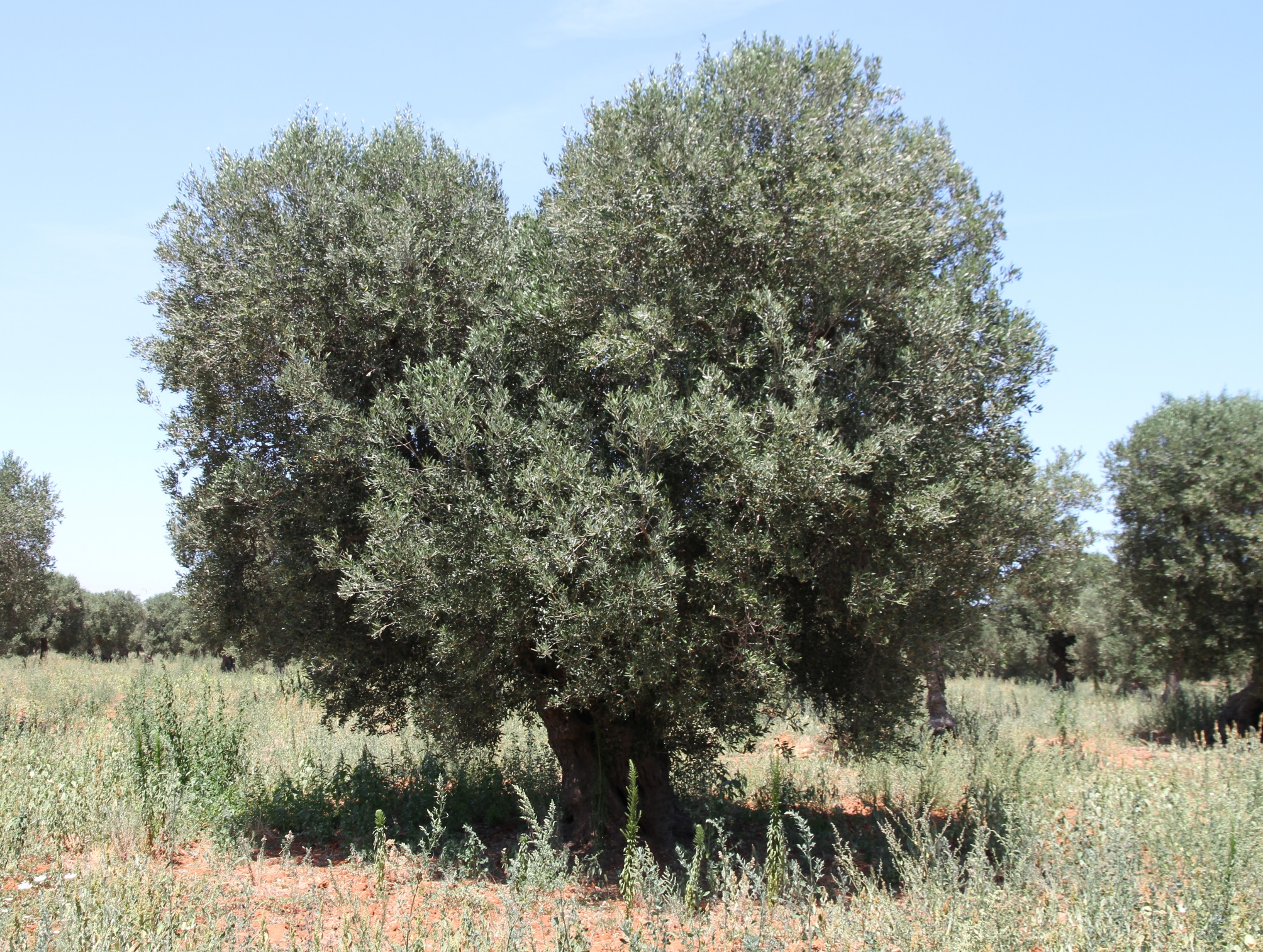 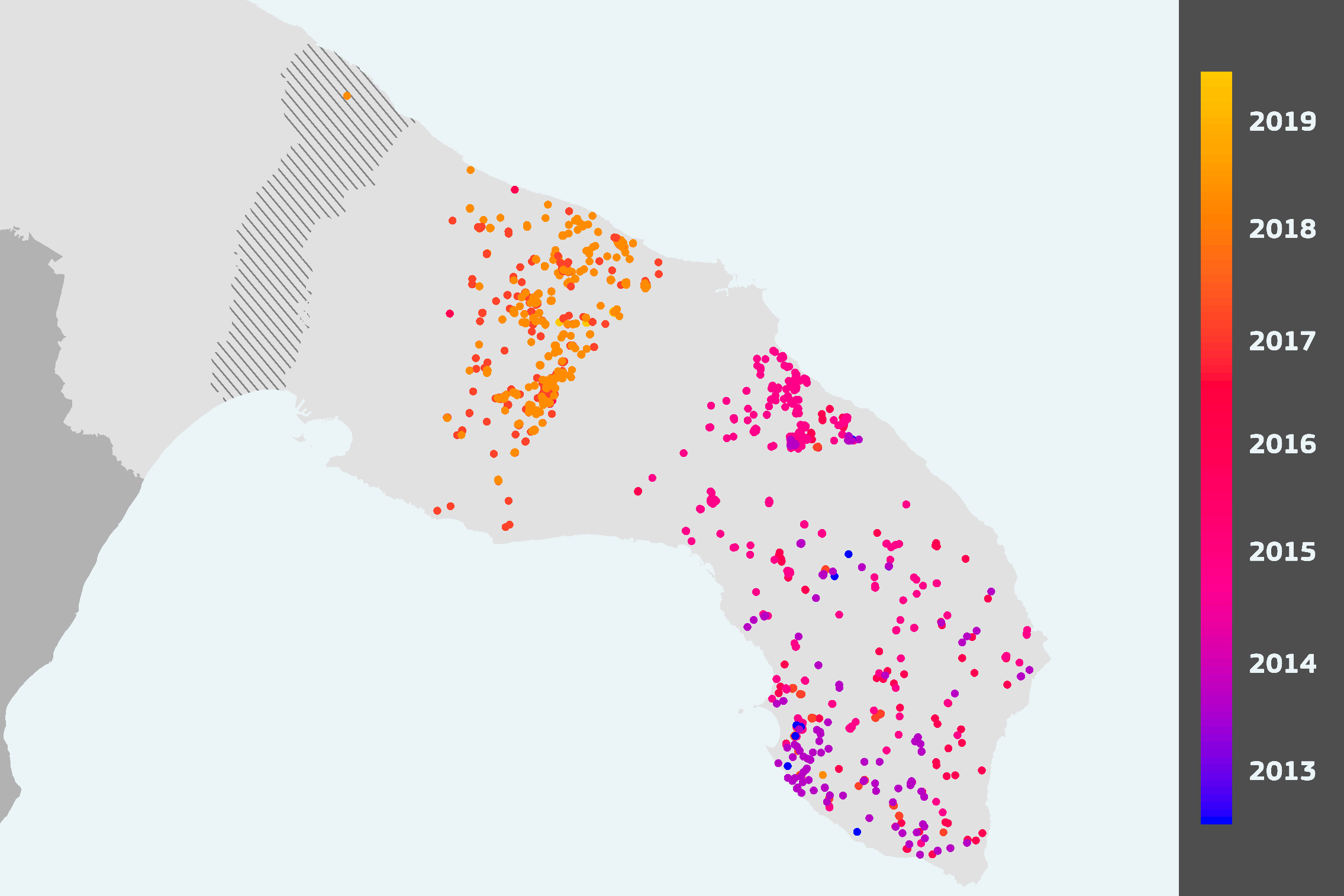 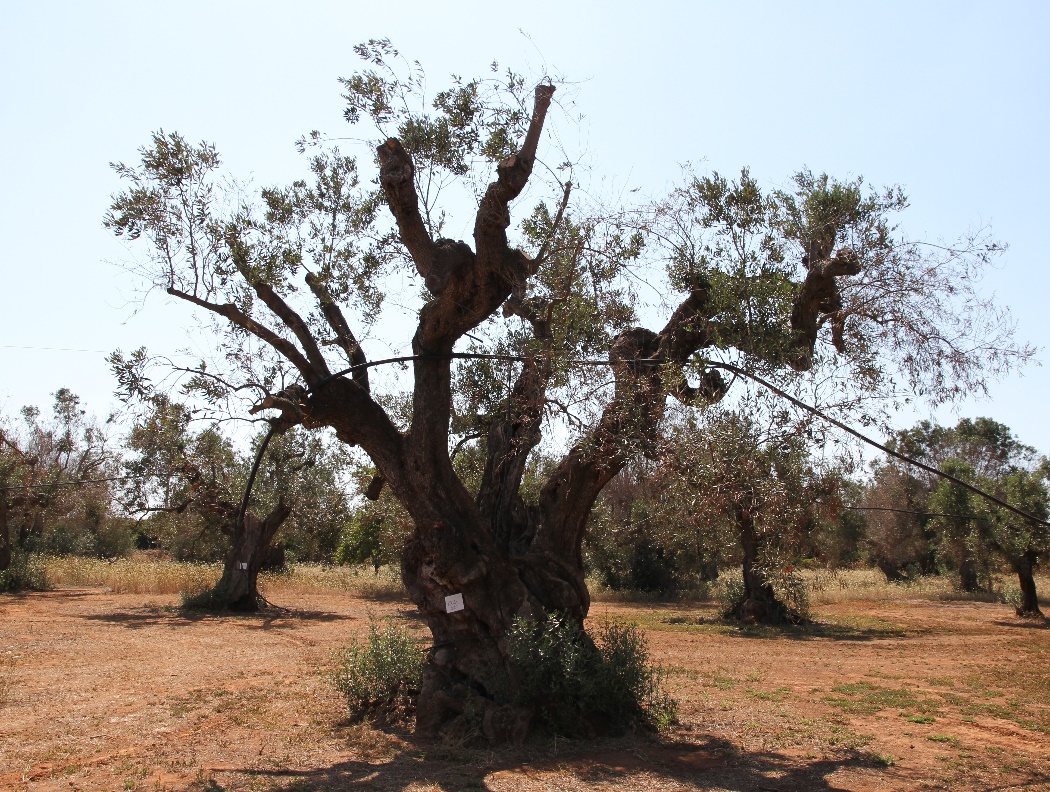 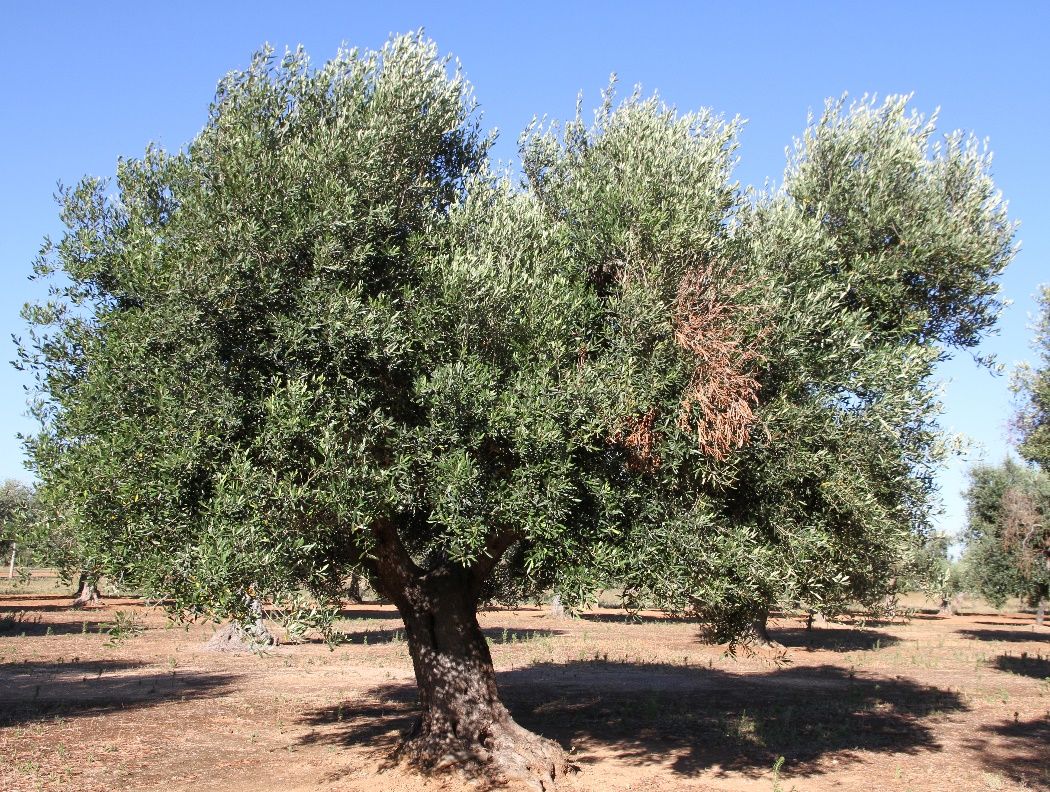 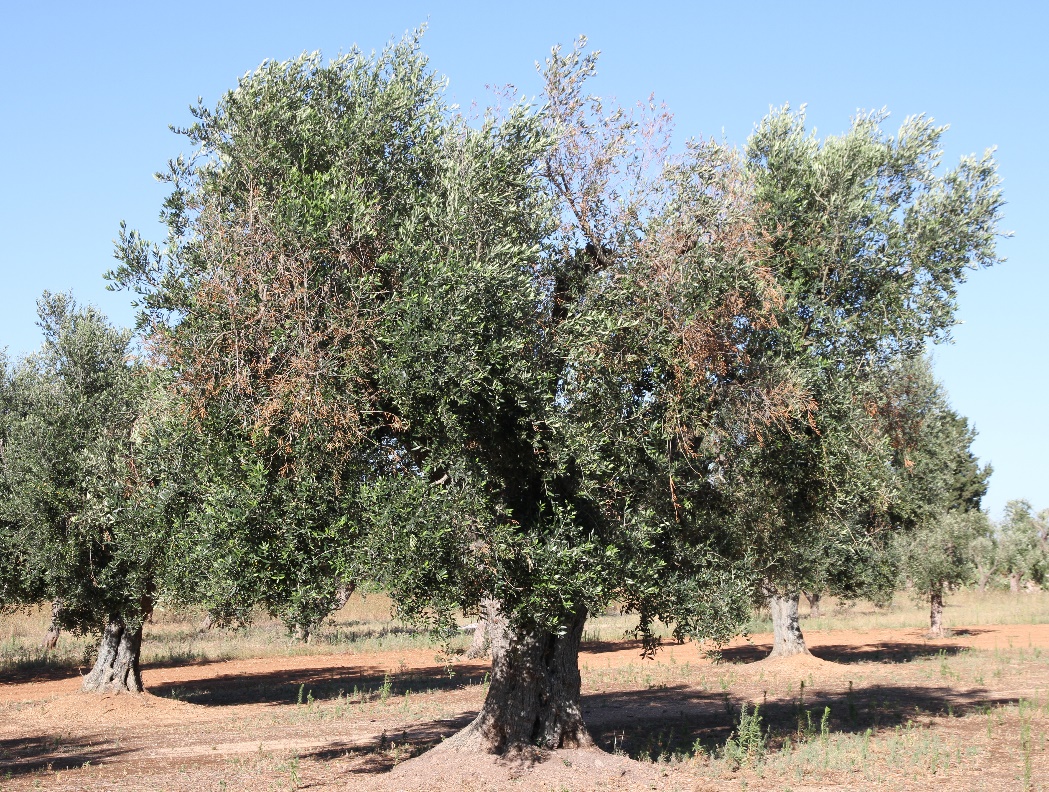 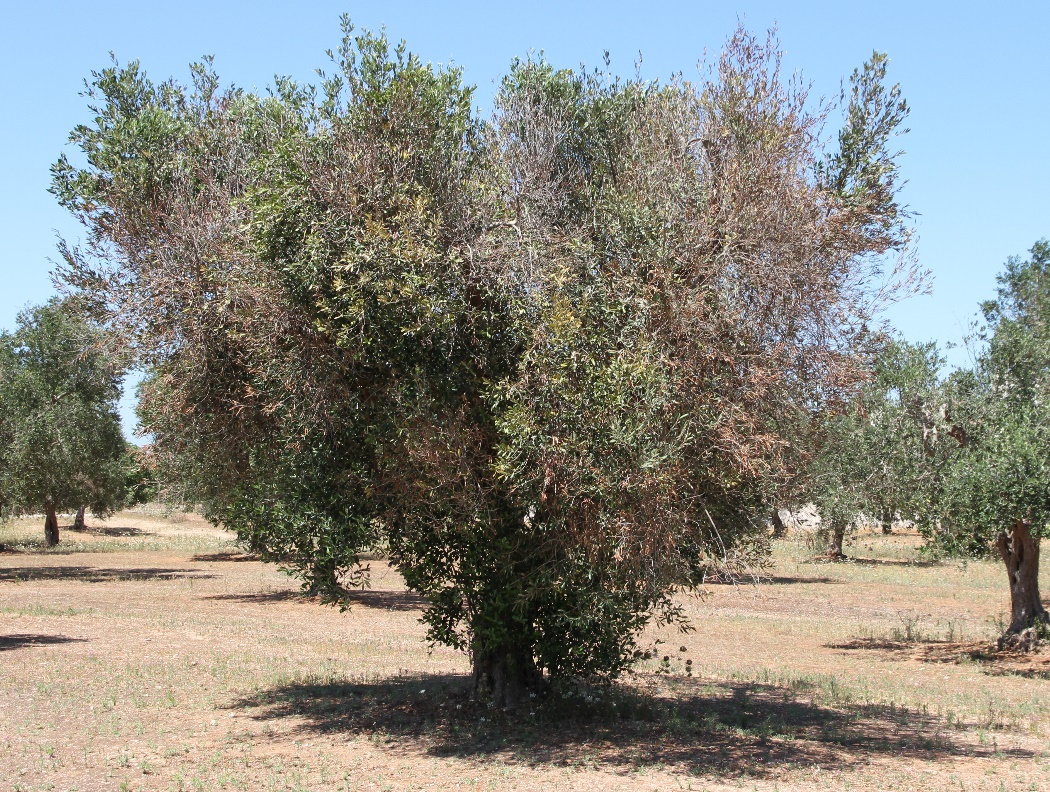 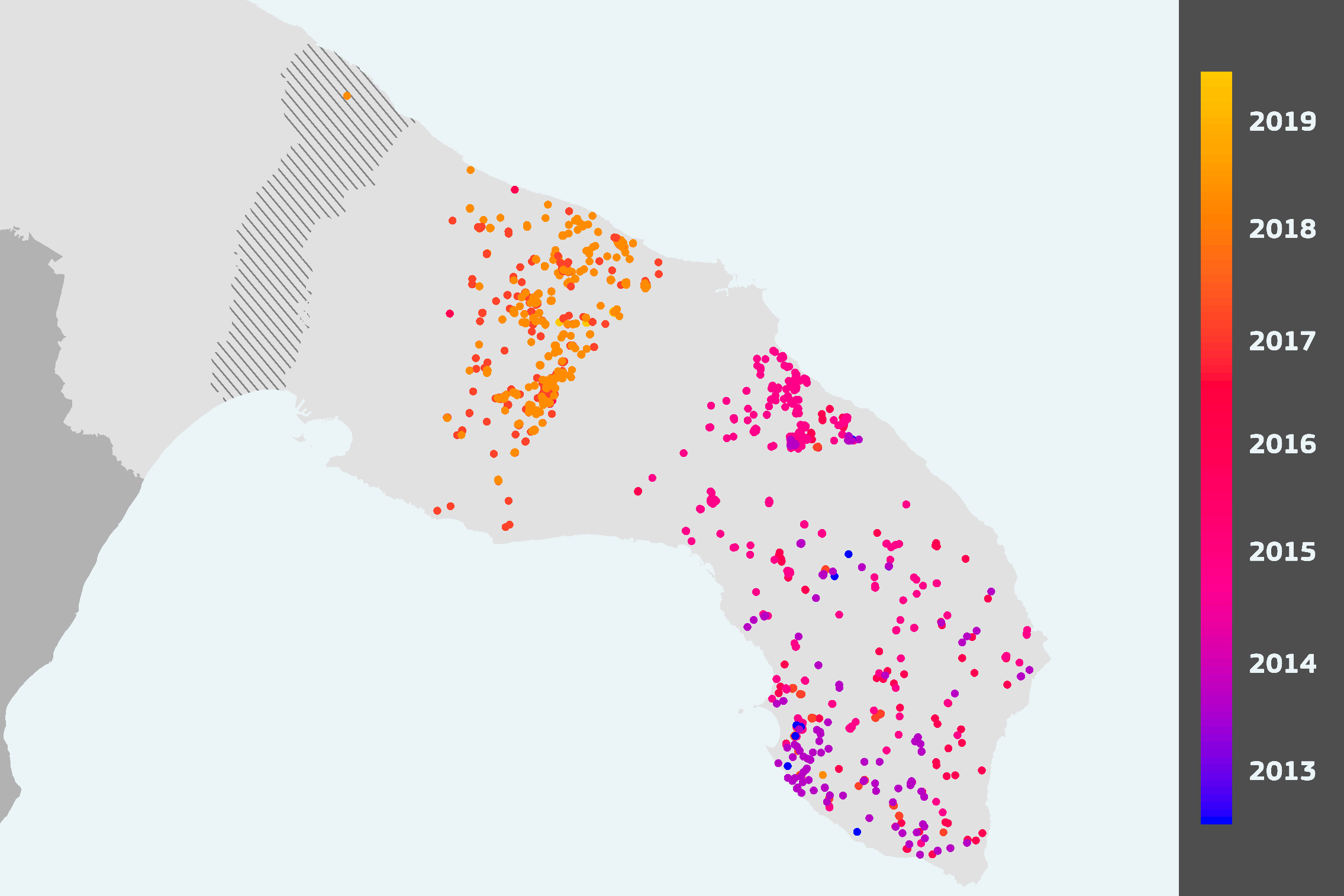 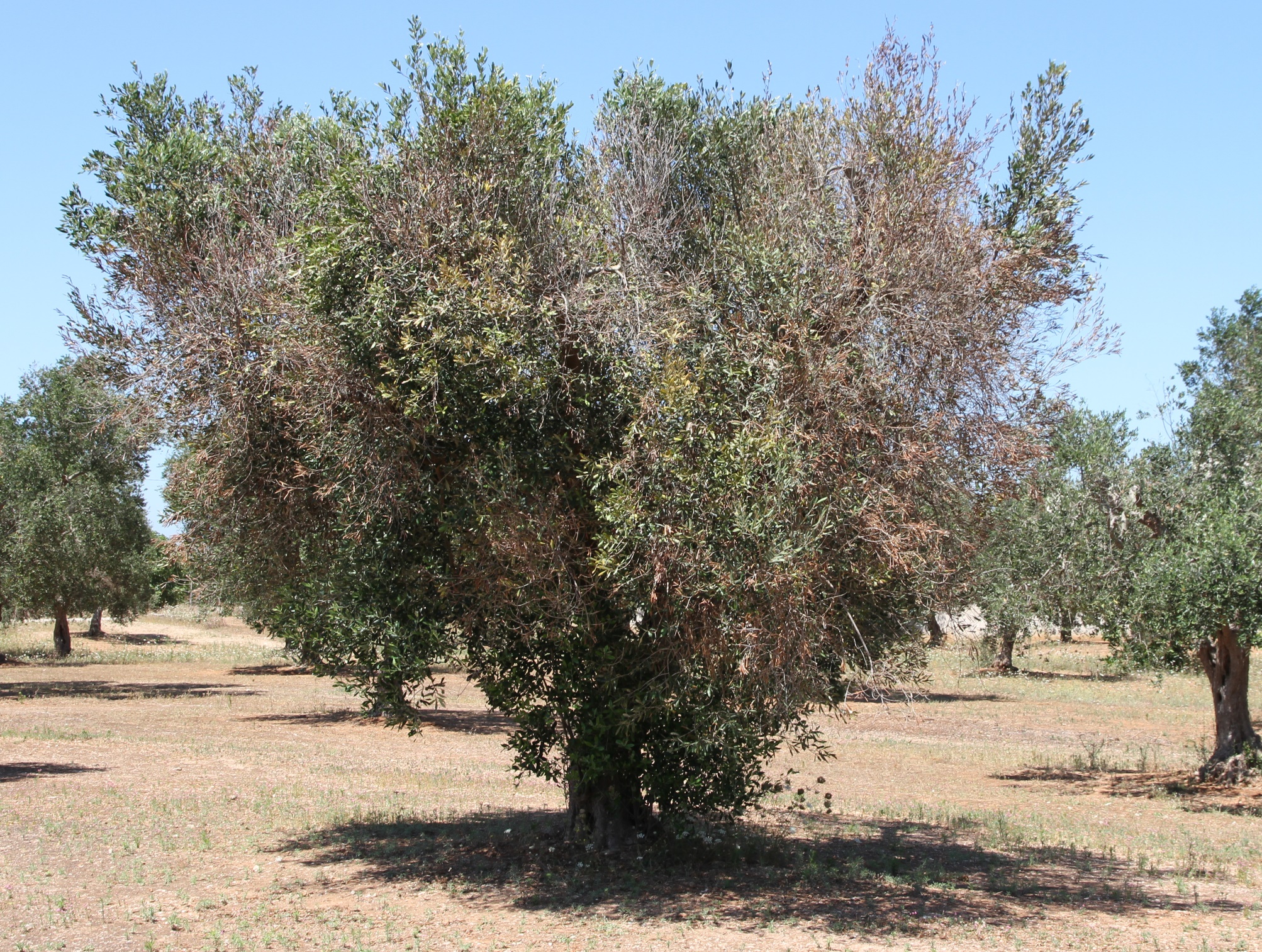 Spread Monitoring
Monitoring pest damage - Xylella
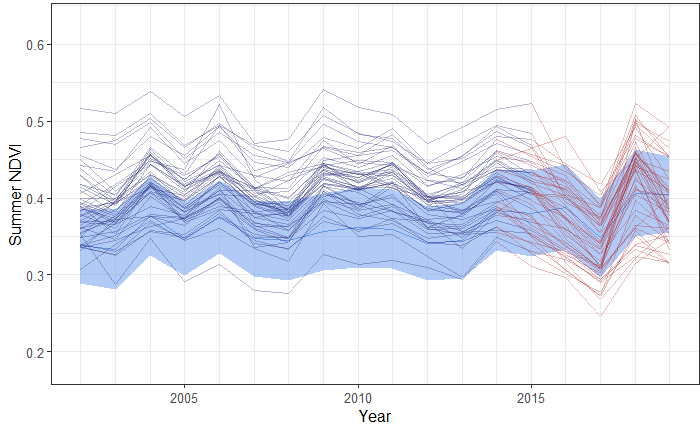 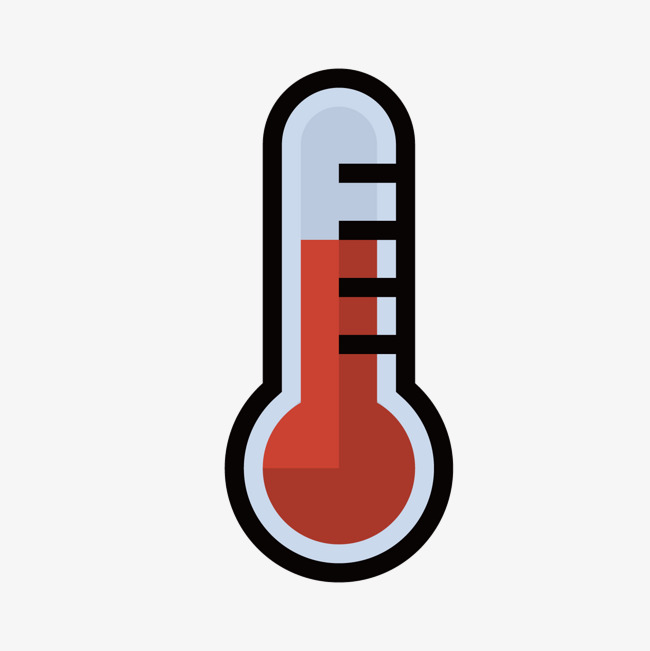 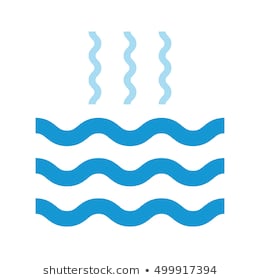 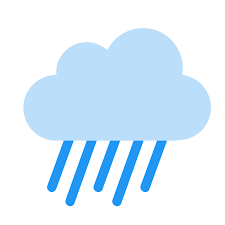 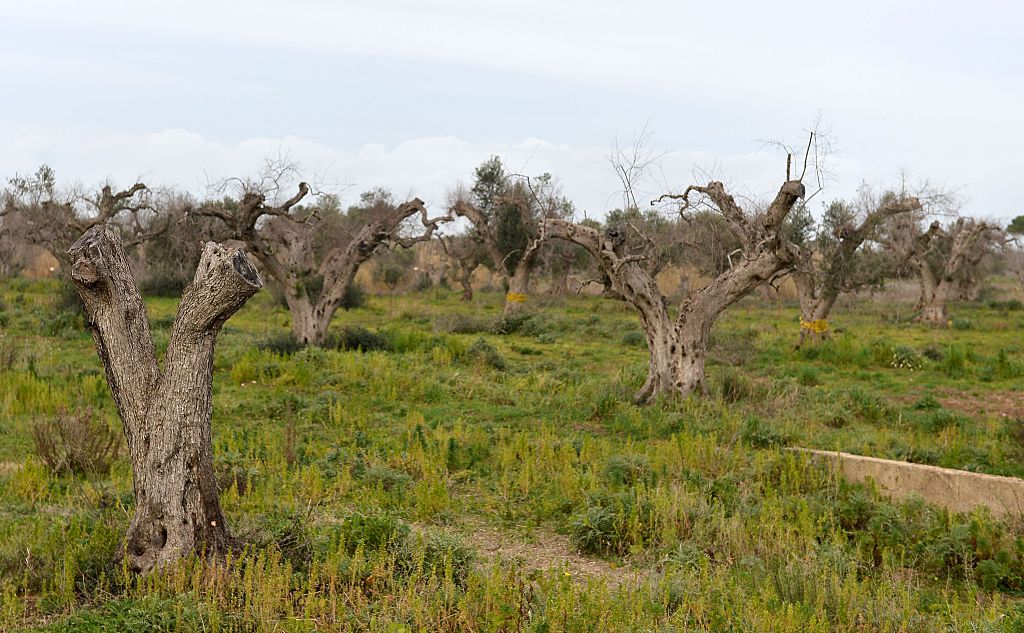 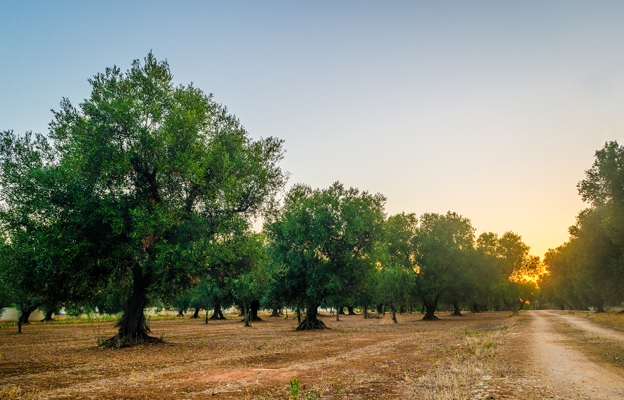 Pre-Xylella
Xylella
MODIS NDVI
2000 - 2018
Xylella 
2013 - 2018
Pre-Xylella
2000 - 2012
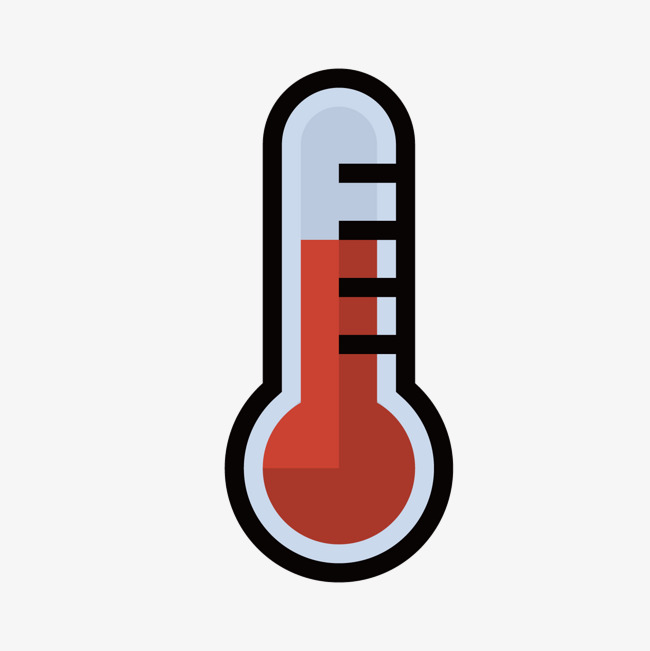 Summer residuals
(obs - pred)
Model
Neutral/
positive
Negative
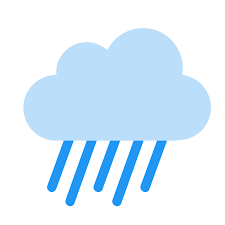 SPEI-3
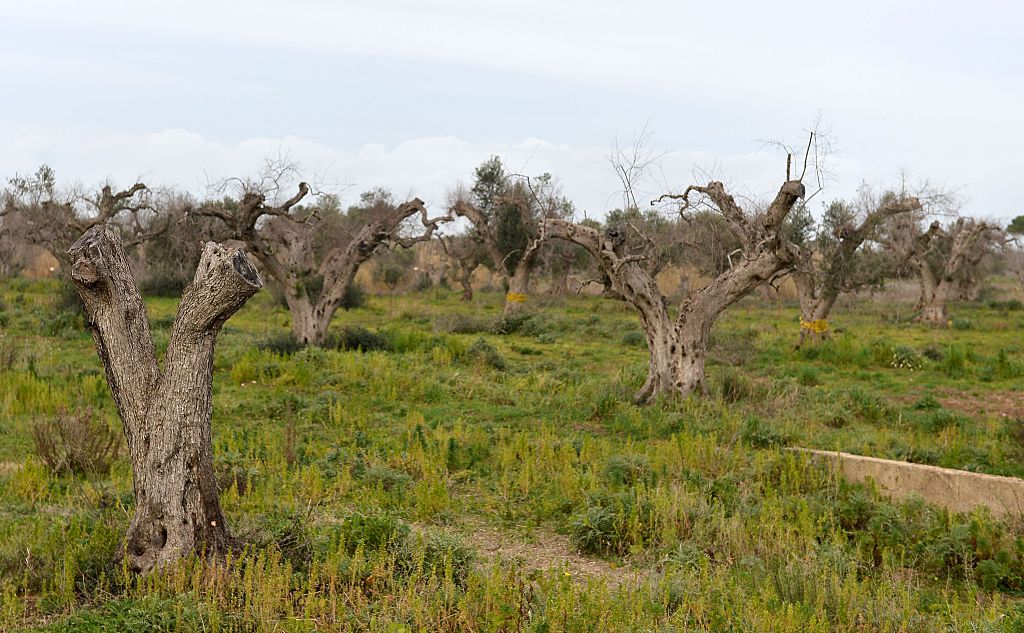 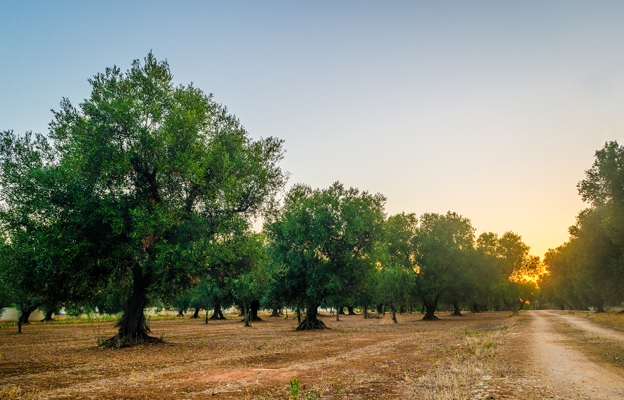 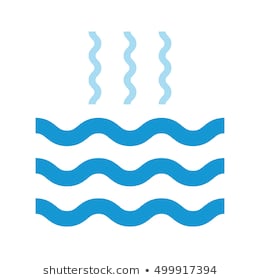 Monitoring pest damage - Xylella
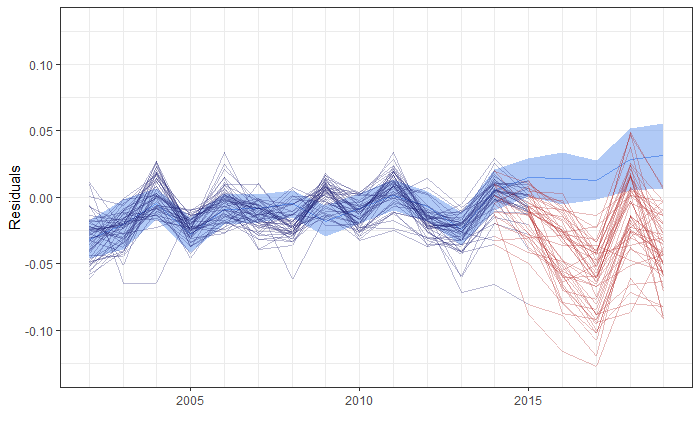 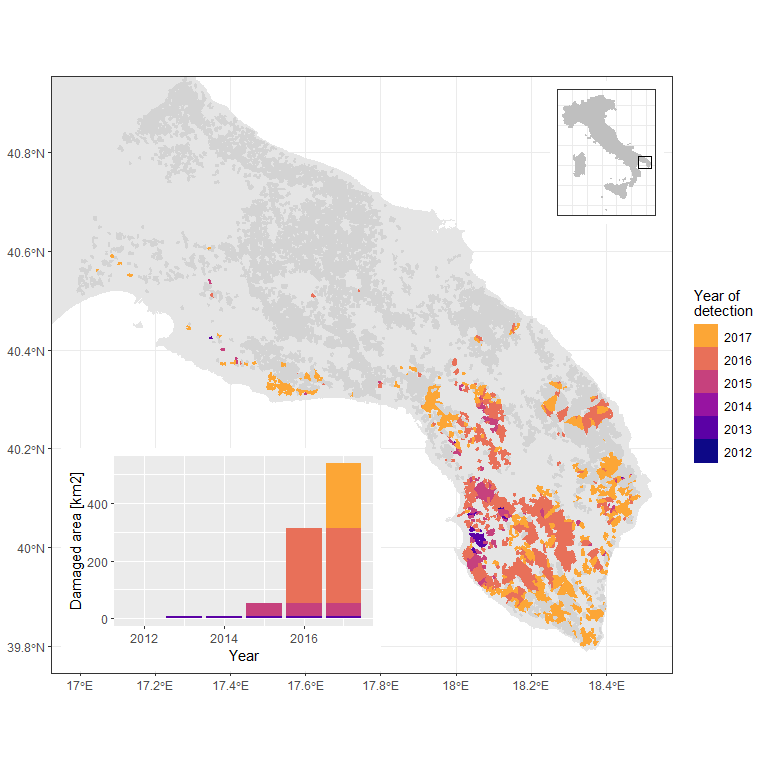 Monitoring pest damage - Xylella
Preliminary results !
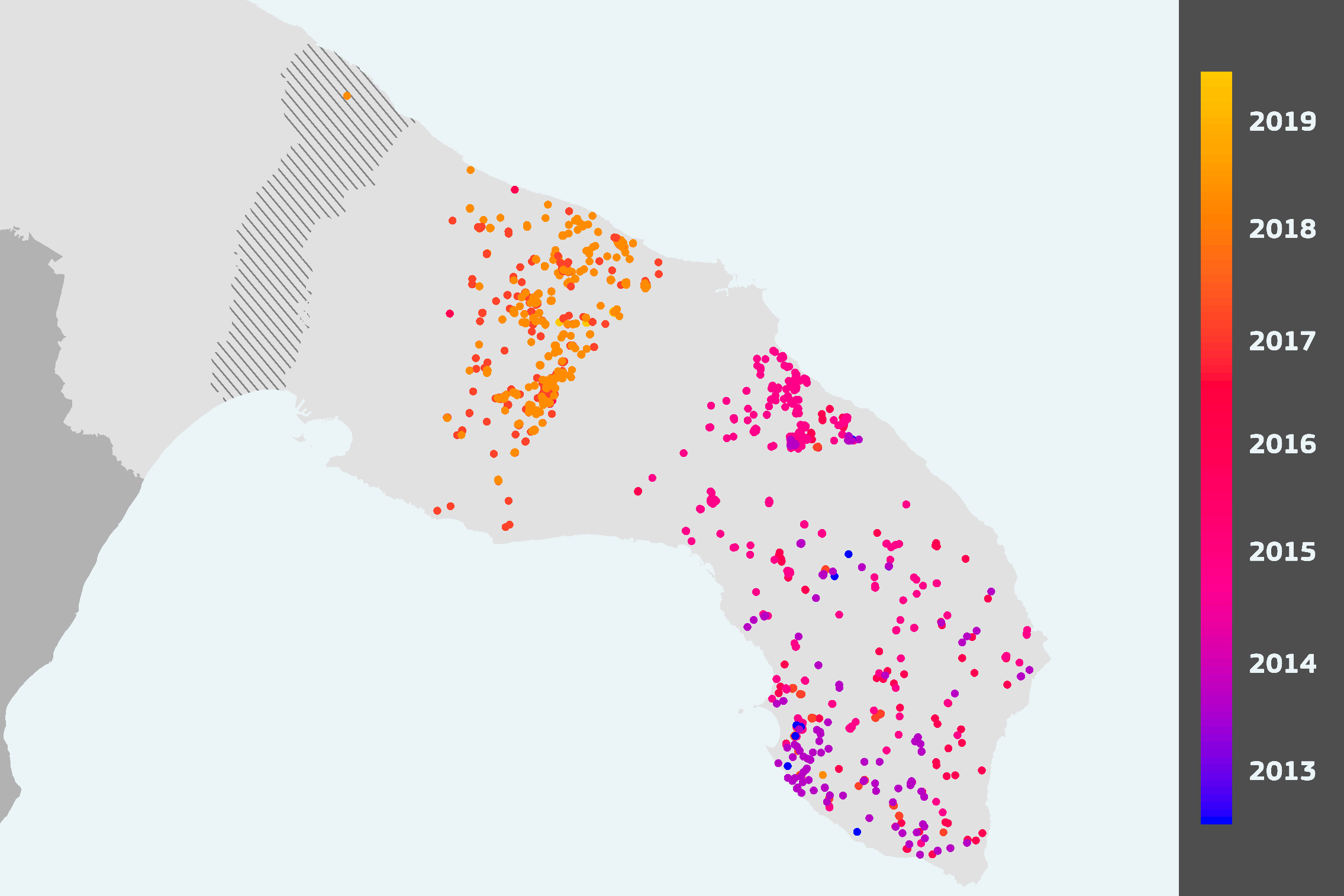 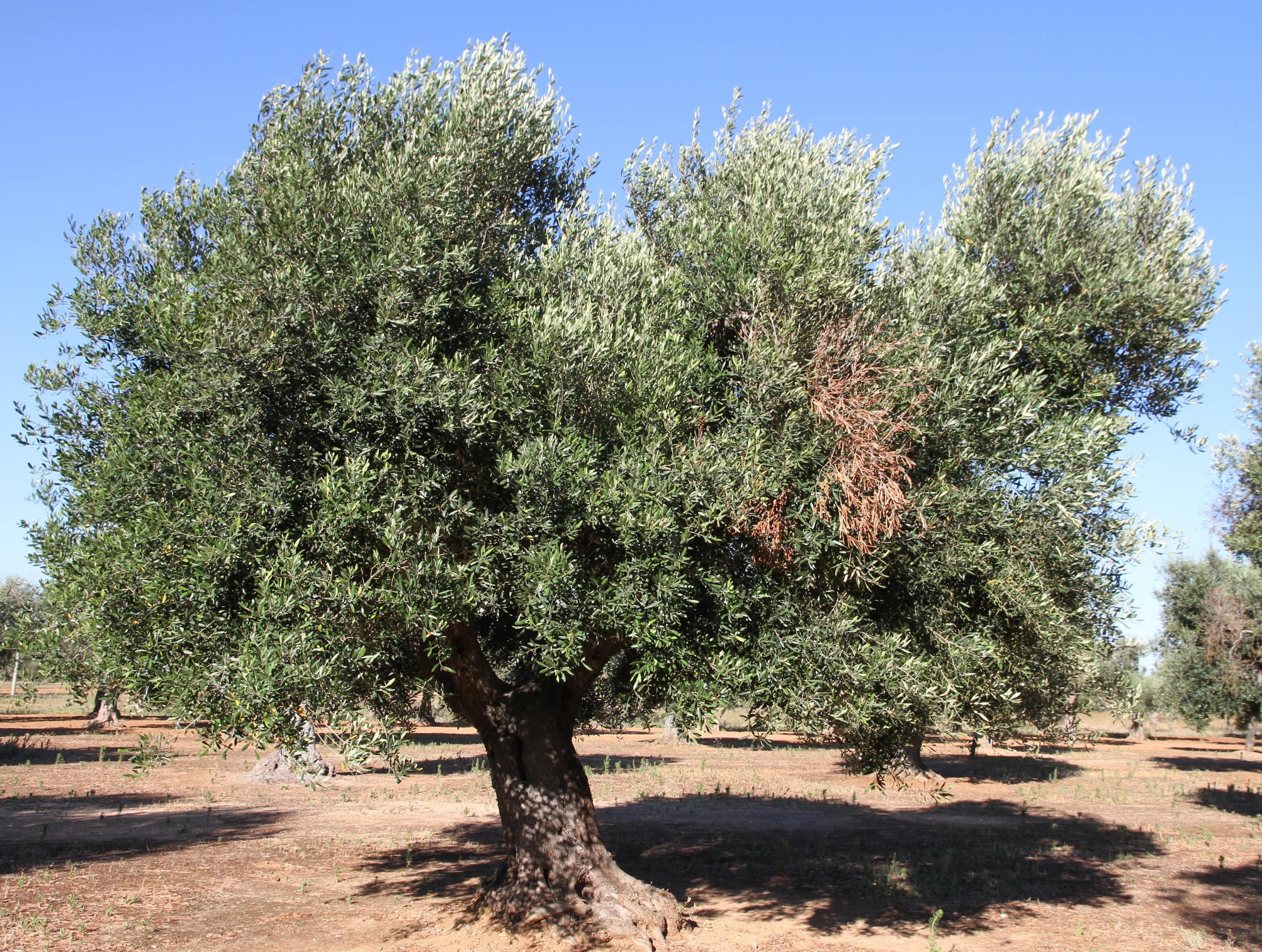 Early Detection
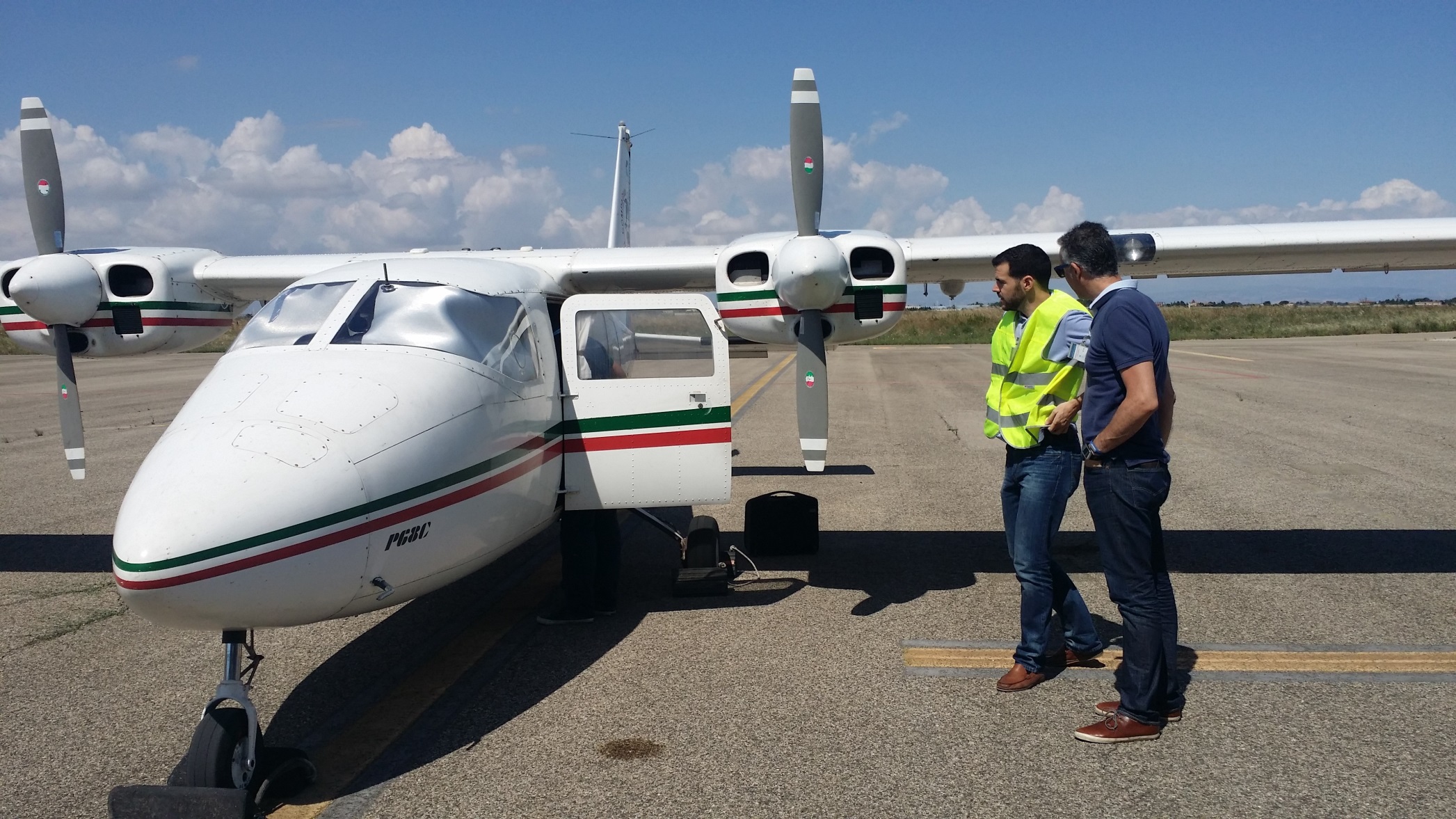 Very high resolution imaging for early detection 
Dedicated flights in July 2016 and 2017
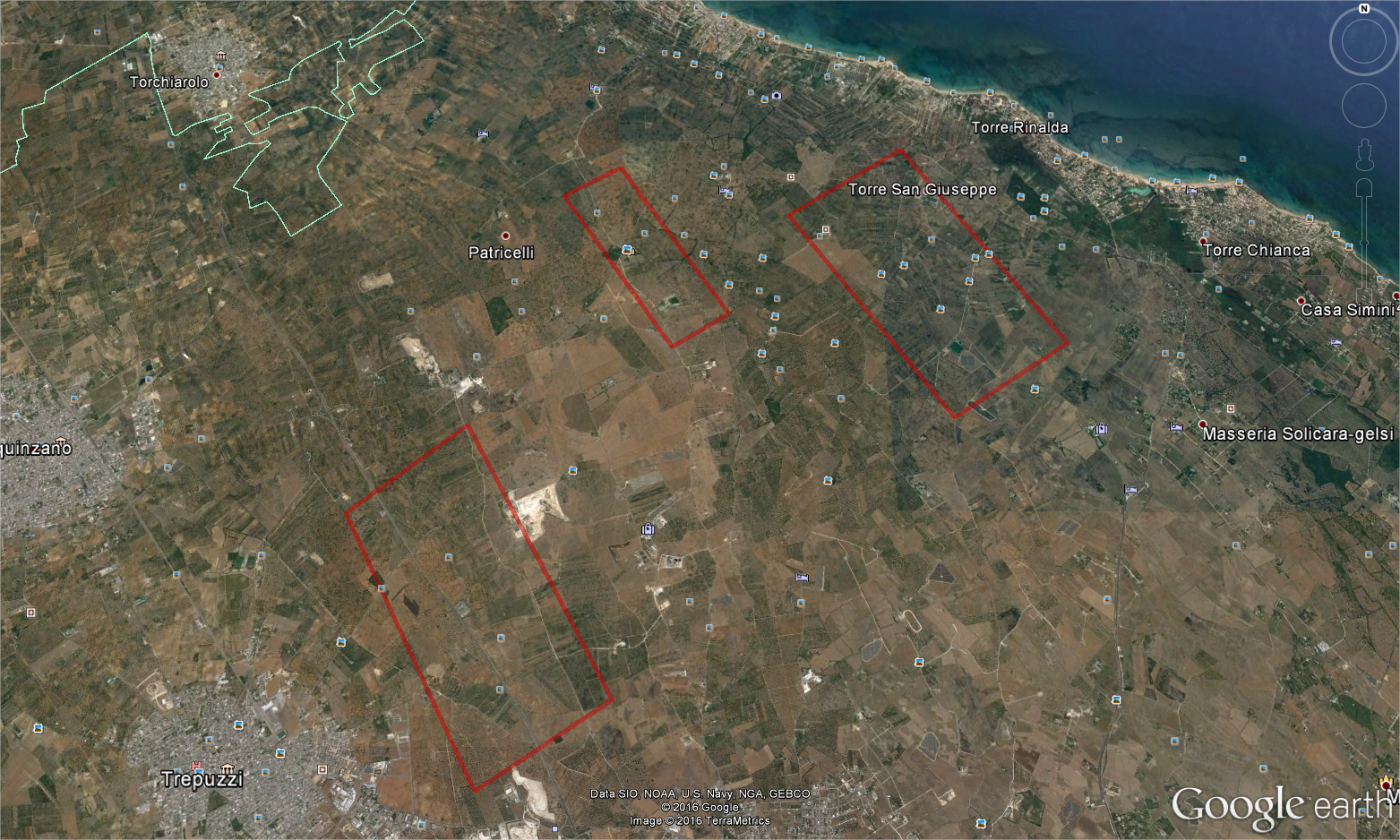 Airborne campaigns 2016 in 2017
200,000 trees scanned
Resolution ranging 7-60 cm
Hyperspectral + Thermal + RGB 

3 areas, 1200 ha total

5 matching field campaigns
4000 trees / year
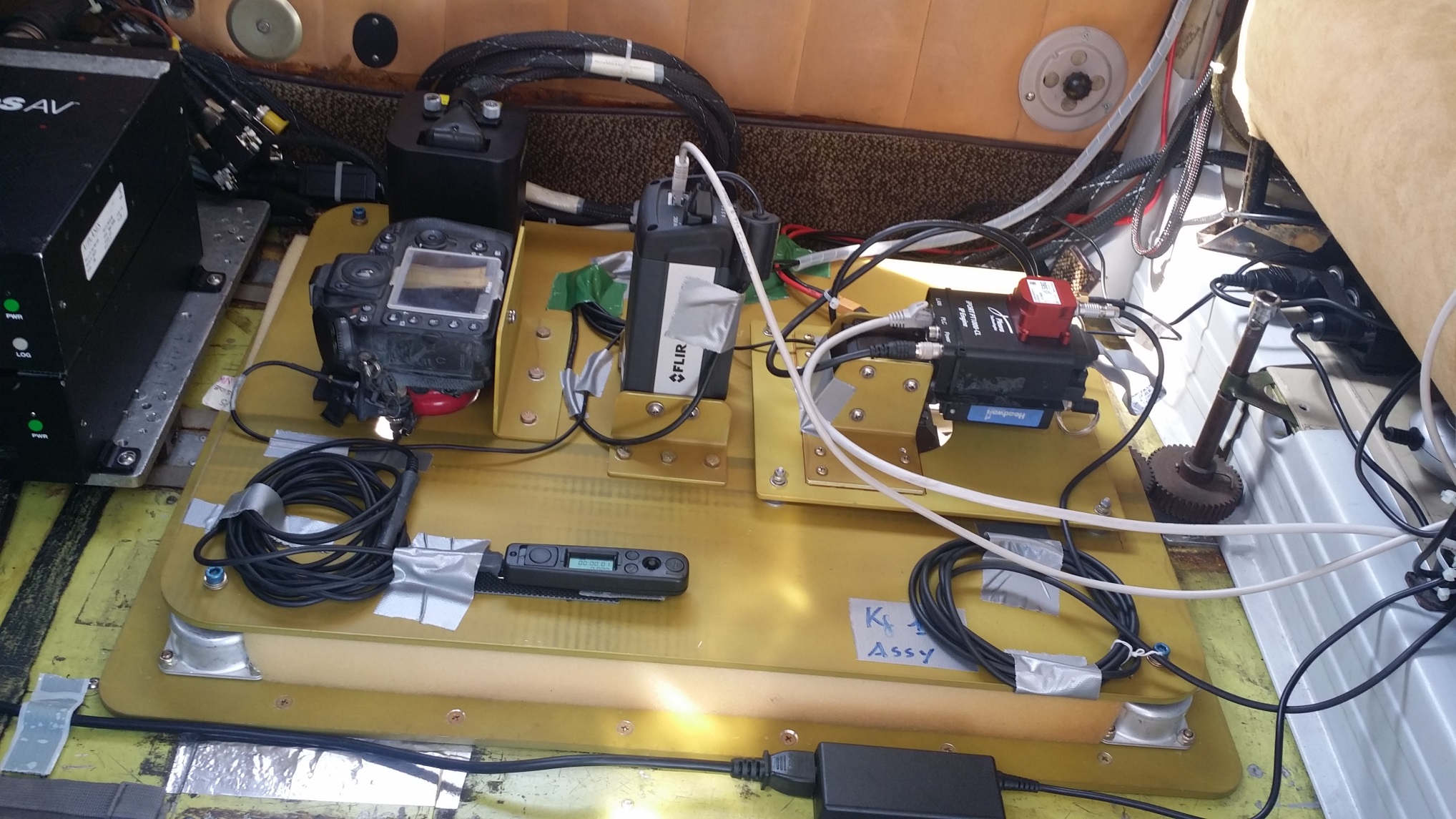 Customized camera set-up
Deployed in July 2016 and 2017
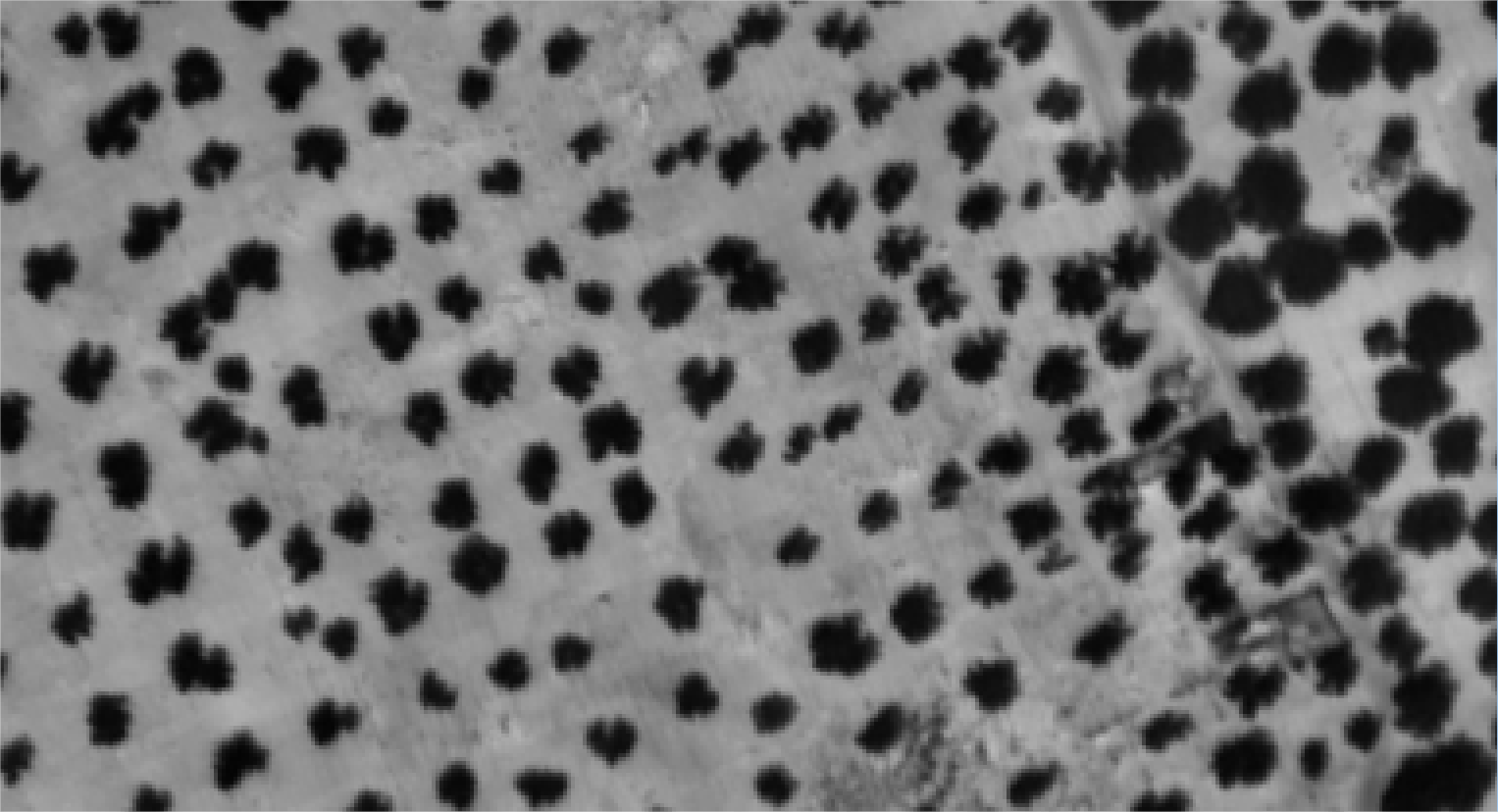 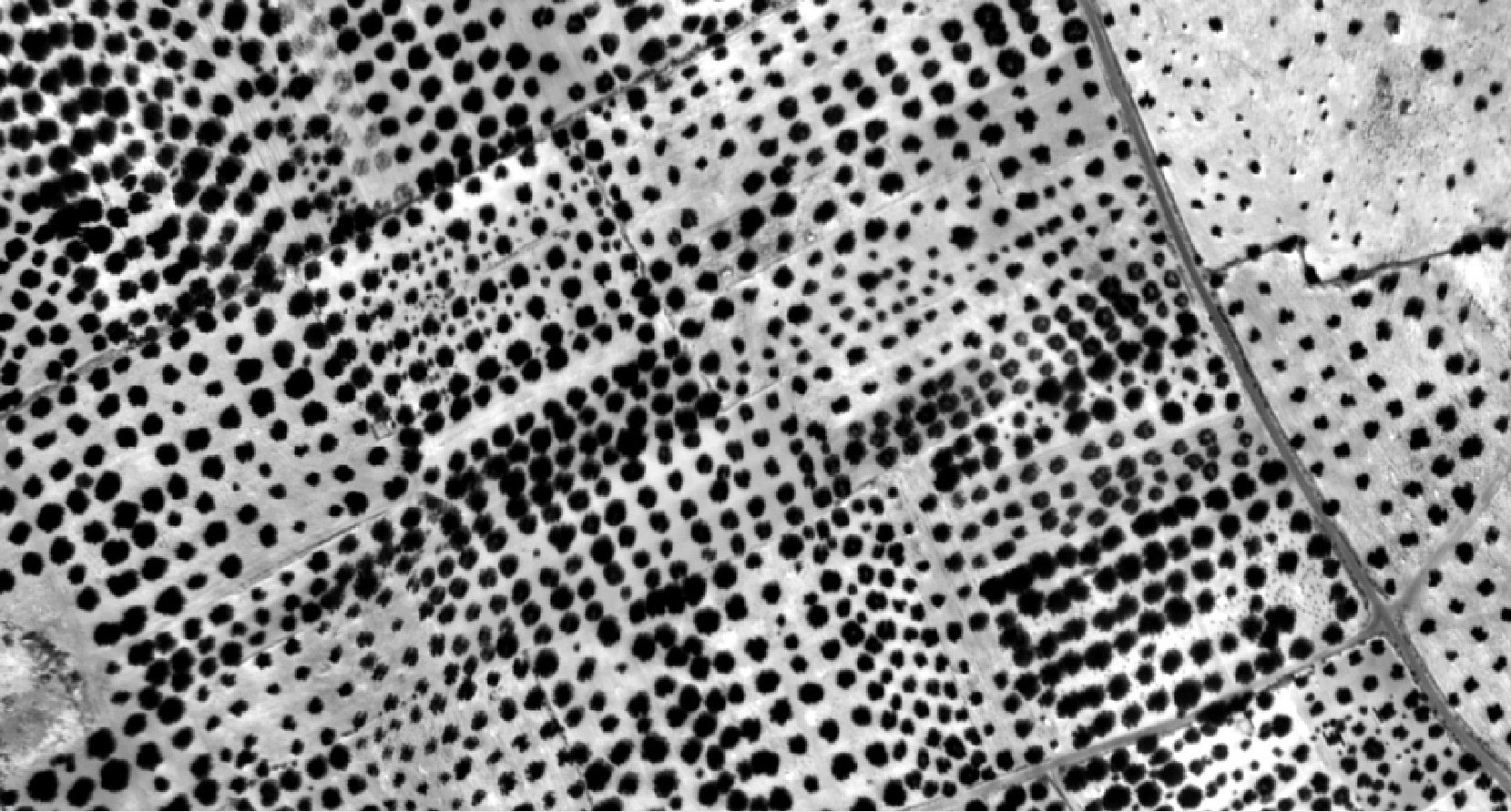 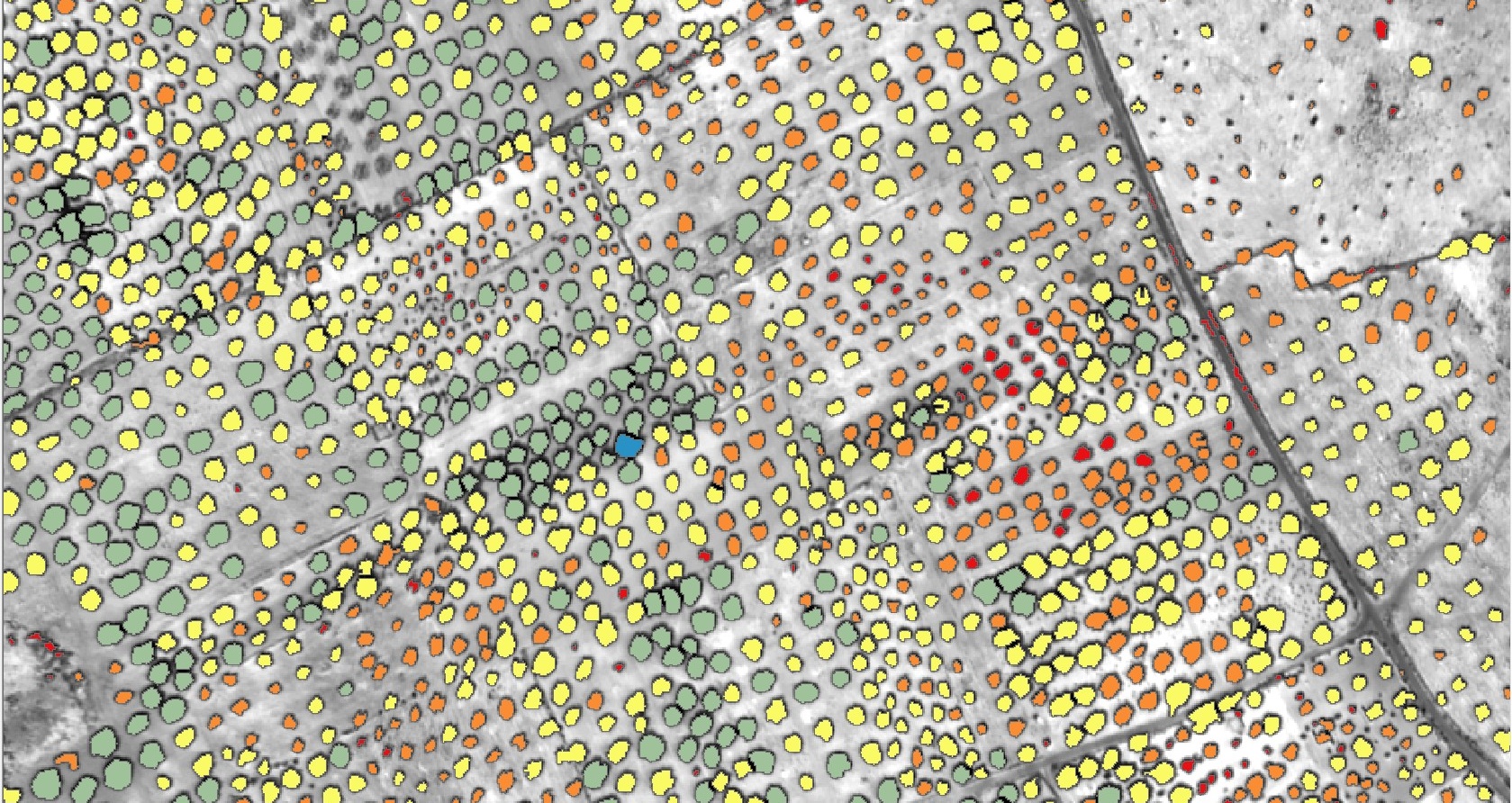 Thermal images
60 cm resolution
[Speaker Notes: Thermal 60 cm

the 8-14 micron]
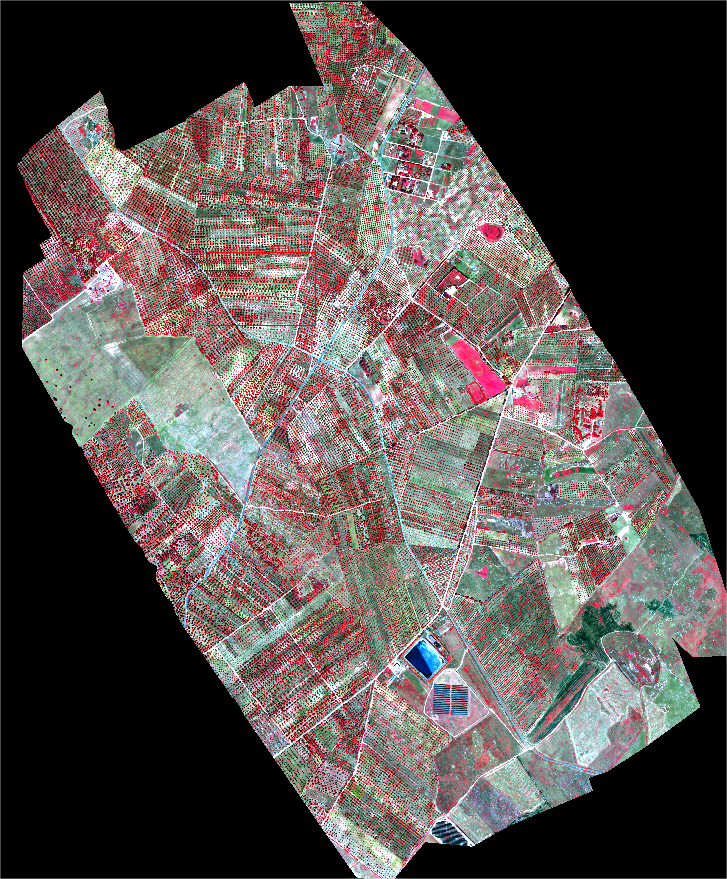 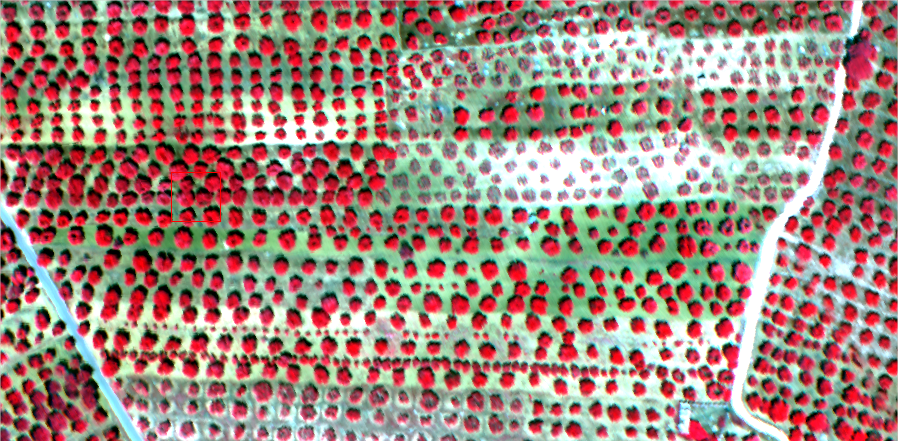 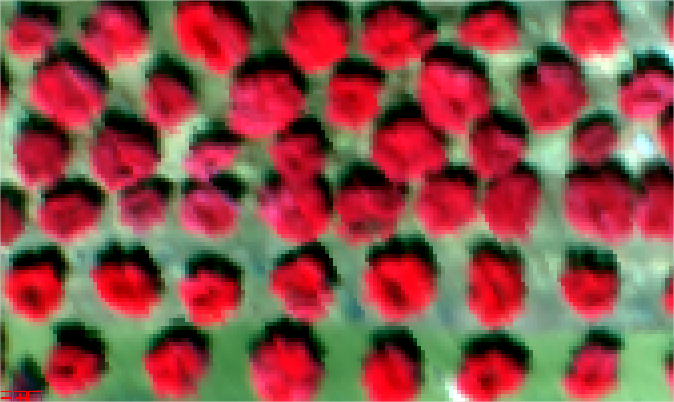 Hyperspectral images
45 cm resolution
[Speaker Notes: Hyperspectral 45 cm
150-300 spectral bands @ FWHM~5-7 nm]
Estimating plant structural and physiological traits (relating to pigment and structure) from the images using spectral indices and models combining radiative transfer and canopy simulation
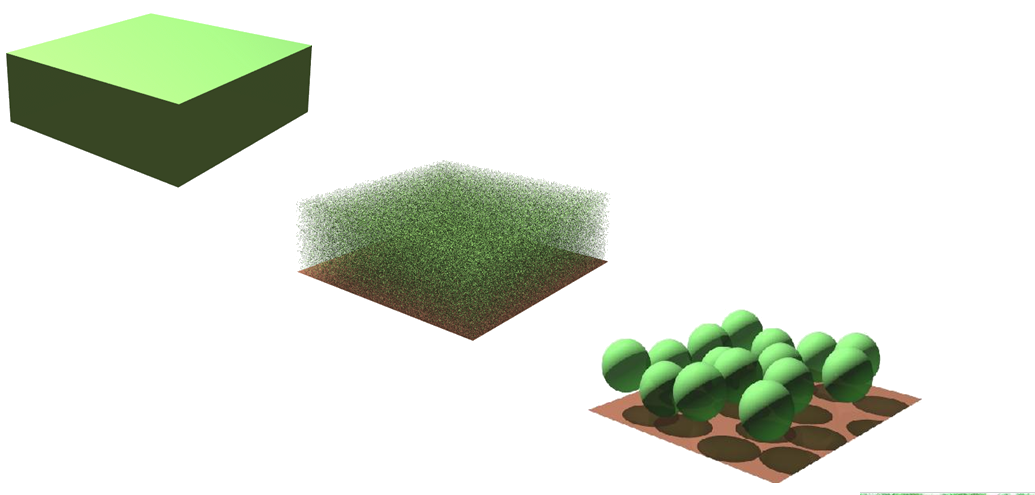 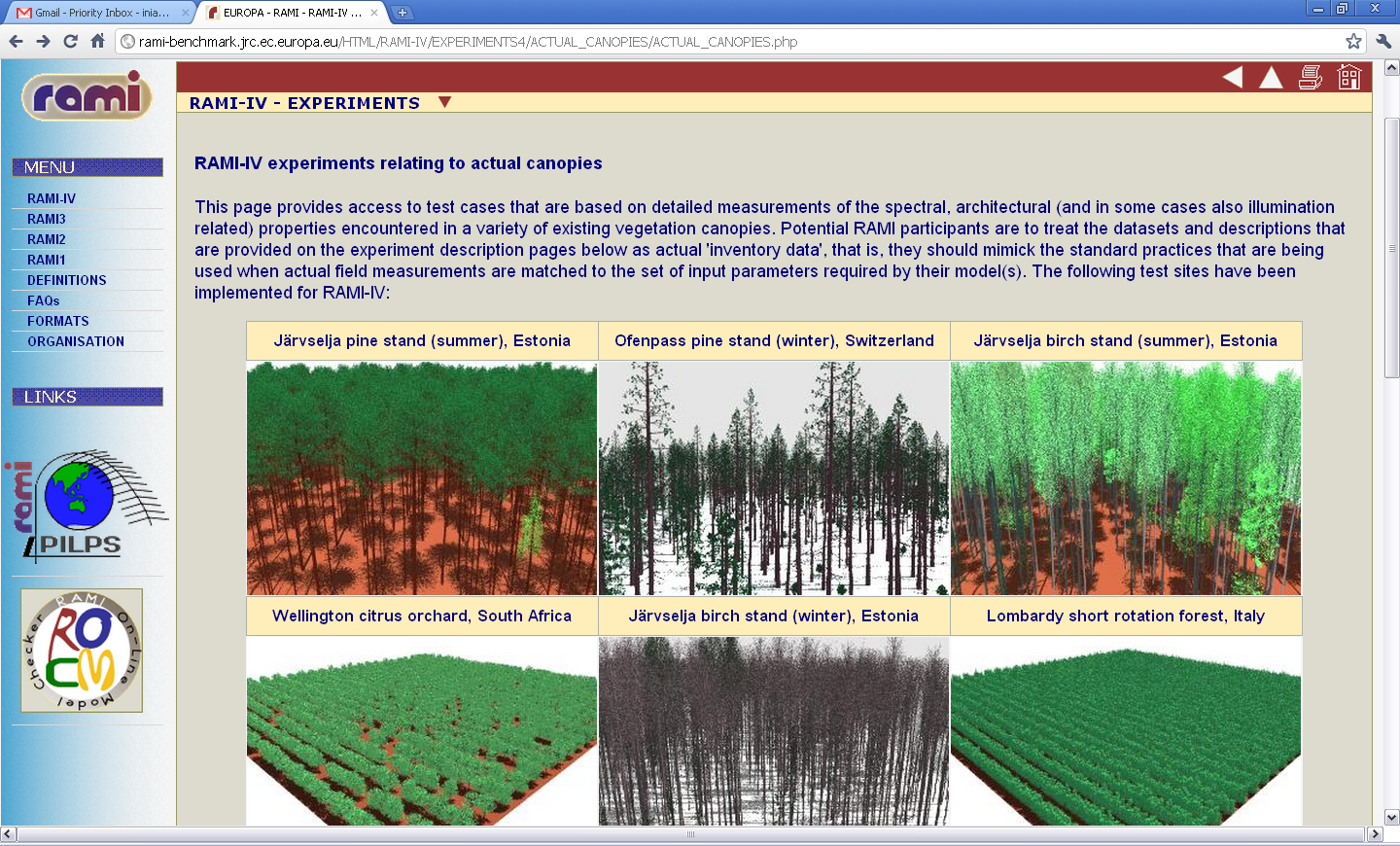 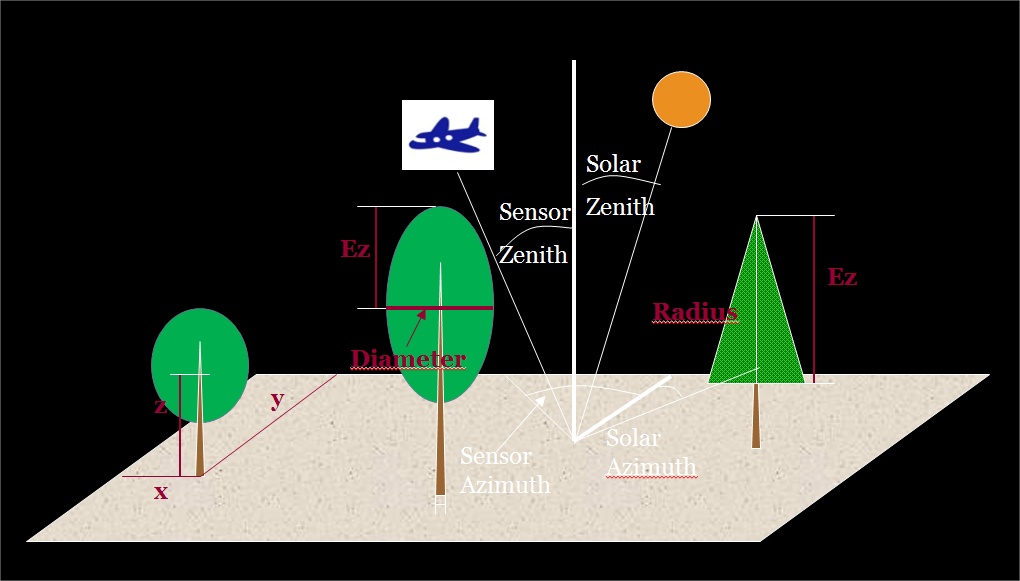 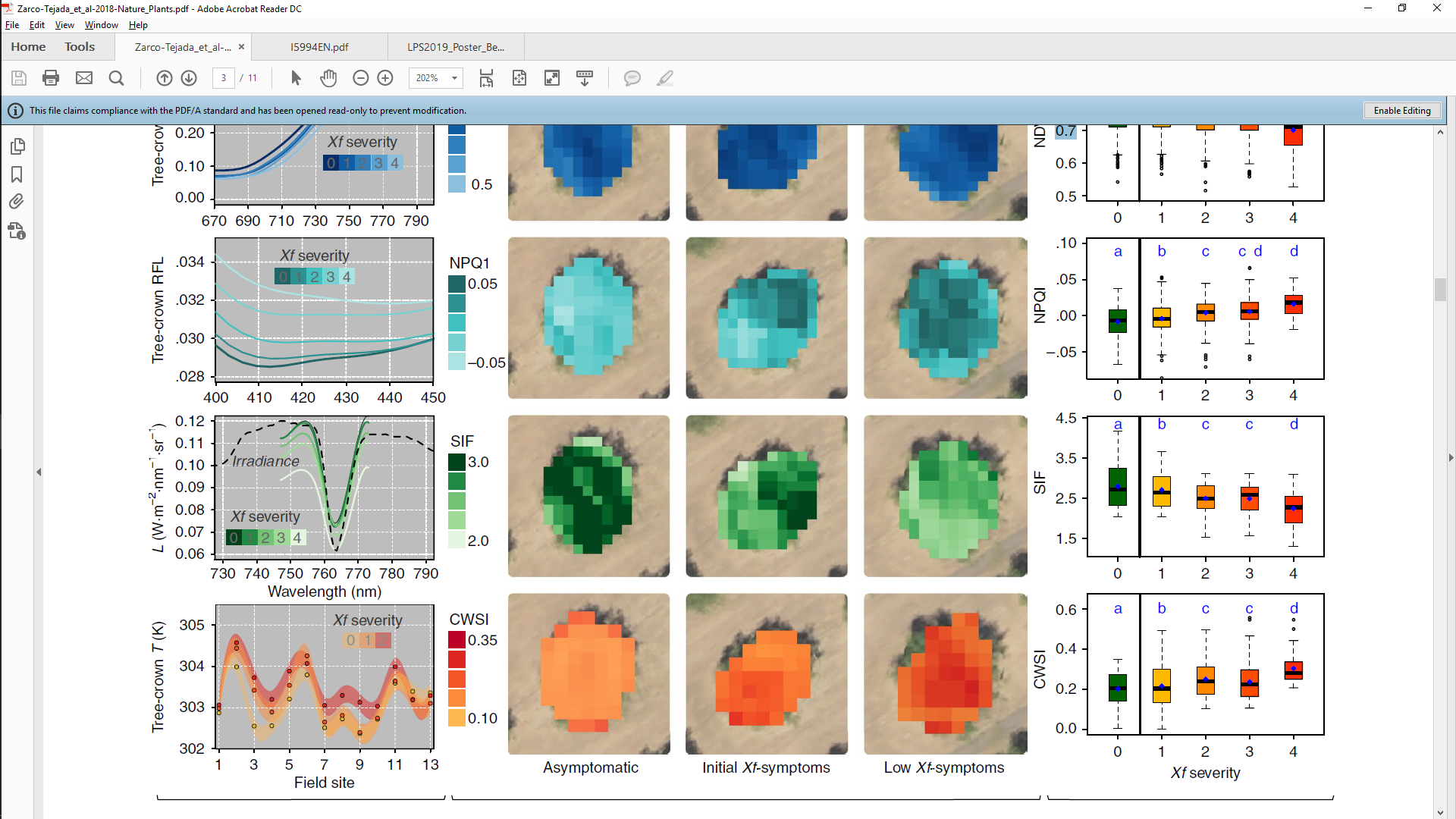 Zarco et al. 2018 Nature Plants
[Speaker Notes: NPQI indicator of chlorophyll degradation (based on phaeophytinization)]
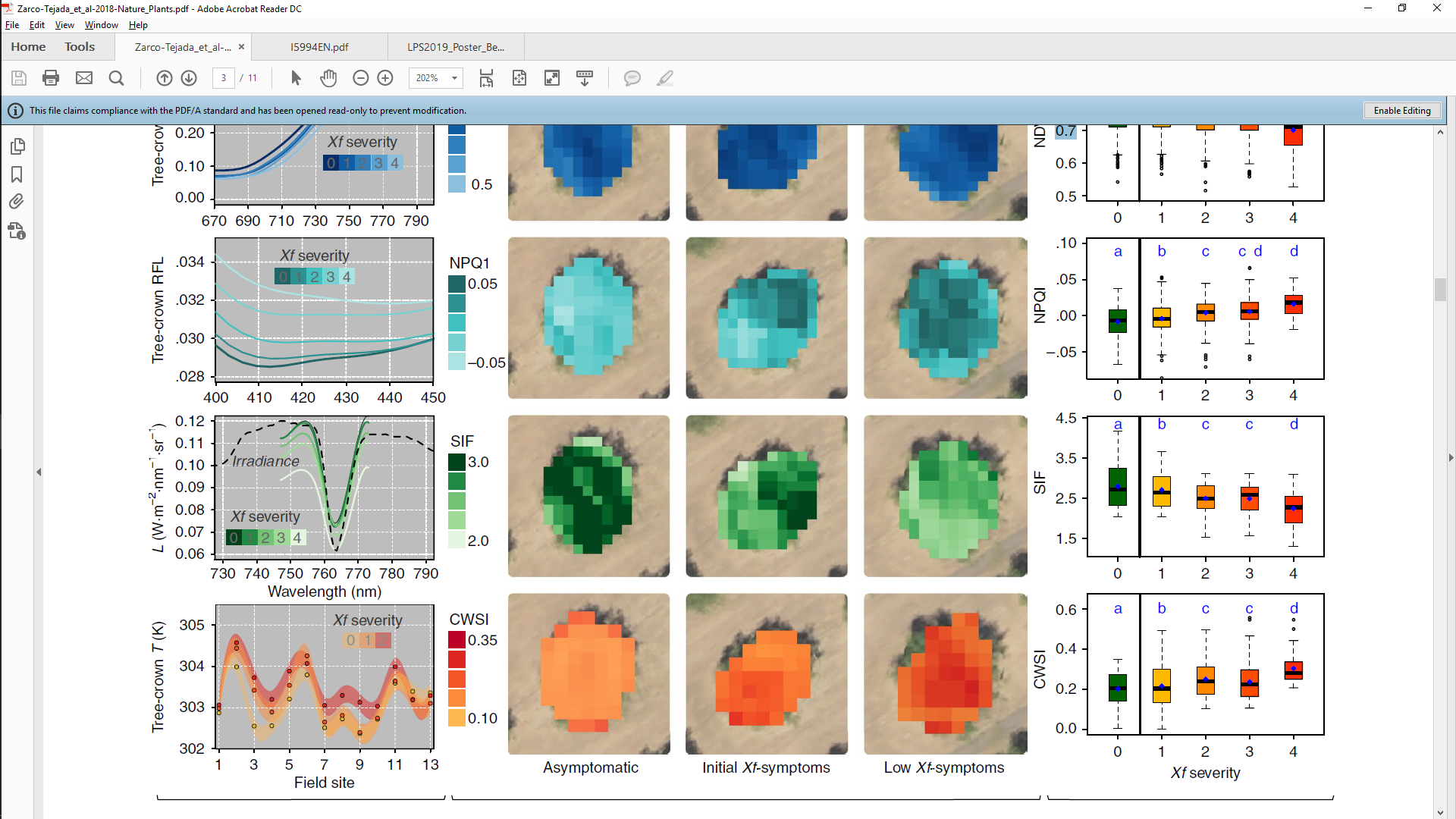 Detection accuracy for symptomatic trees (κ) > 80%
Zarco et al. 2018 Nature Plants
Concluding thougths
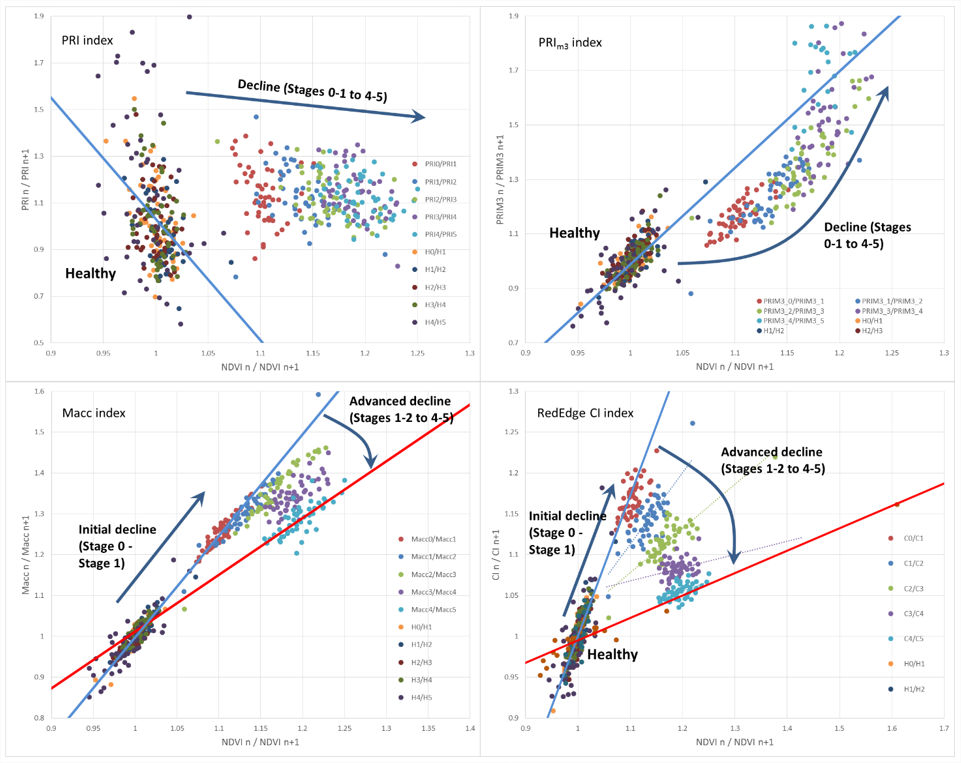 Annual forest disturbance mapping from satellite is now operational 
Disturbance regimes are rapidly changing
Research is increasingly targeting forest disturbance attribution and early detection 
New programmes (incl Copernicus), sensors and platforms development (RPAS, HAPS, smallsats), and analytical techniques (Google Earth Engine, deep learning) are accelerating developments
Zarco et al. 2017 Phot Eng & RS